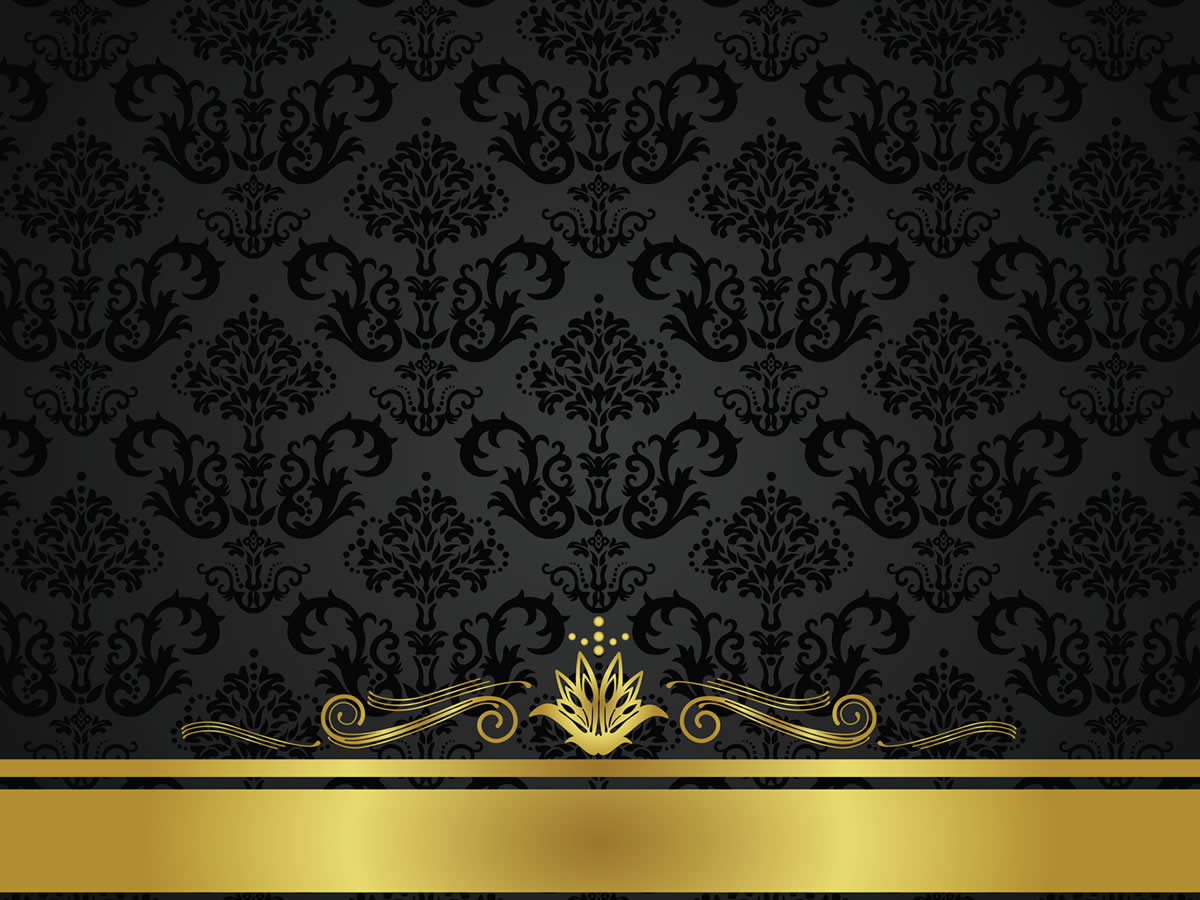 MOSSBAUER SPECTROSCOPY
MOSSBAUER SPECTROSCOPY
PRINCIPLES  AND APPLICATIONS
************* Dr.A.Simi, Assistant professor, Department of Chemistry, St.Joseph’s College, Trichy  ******************
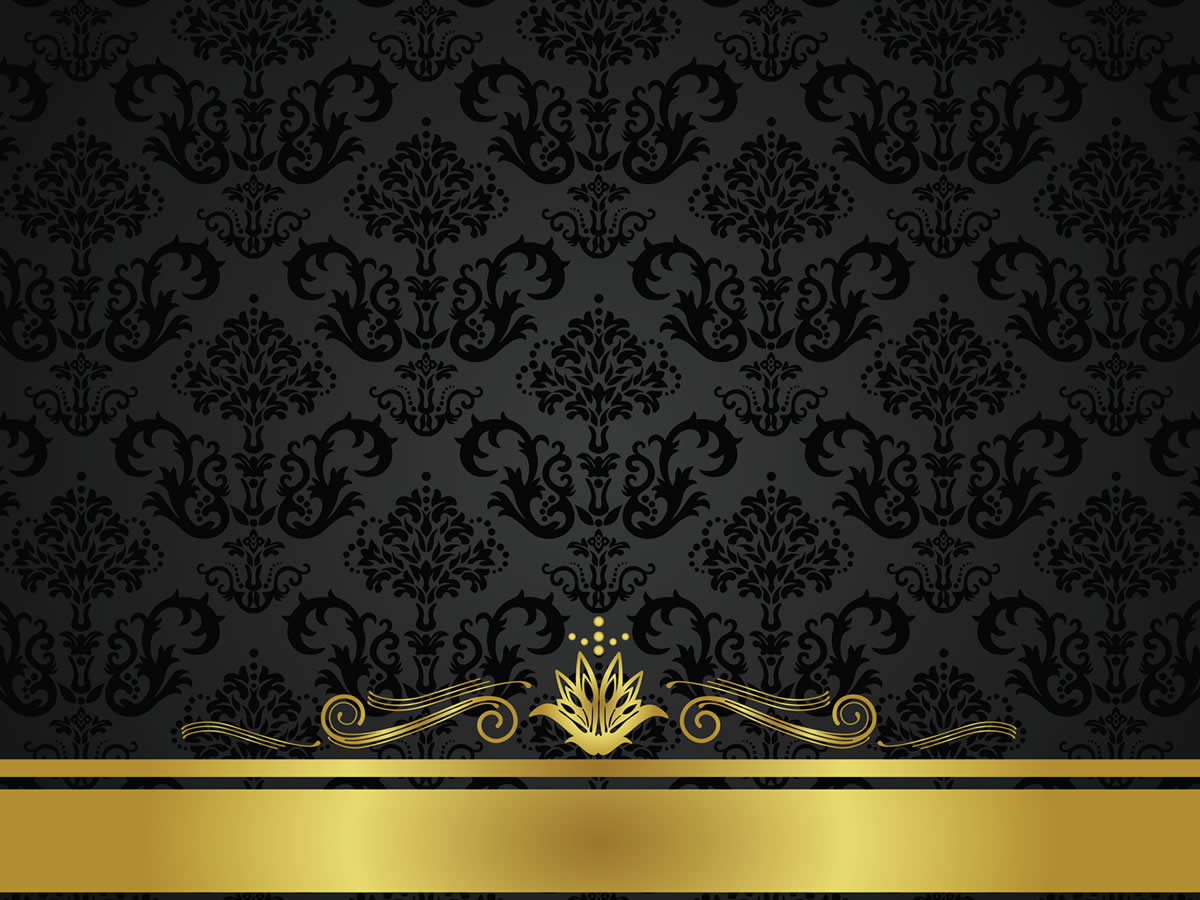 MOSSBAUER SPECTROSCOPY
Also known as Nuclear Gamma Resonance Spectroscopy.
In this method nucleus absorbs an gamma ray photon and undergoes transition.
First  the concept of ϒ photon resonant absorption was suggested by Kuhn-1929
First observed by Mossbauer in 1958
Awarded Nobel prize for this work
Dr.A. Simi
2
Dr.A. Simi
3
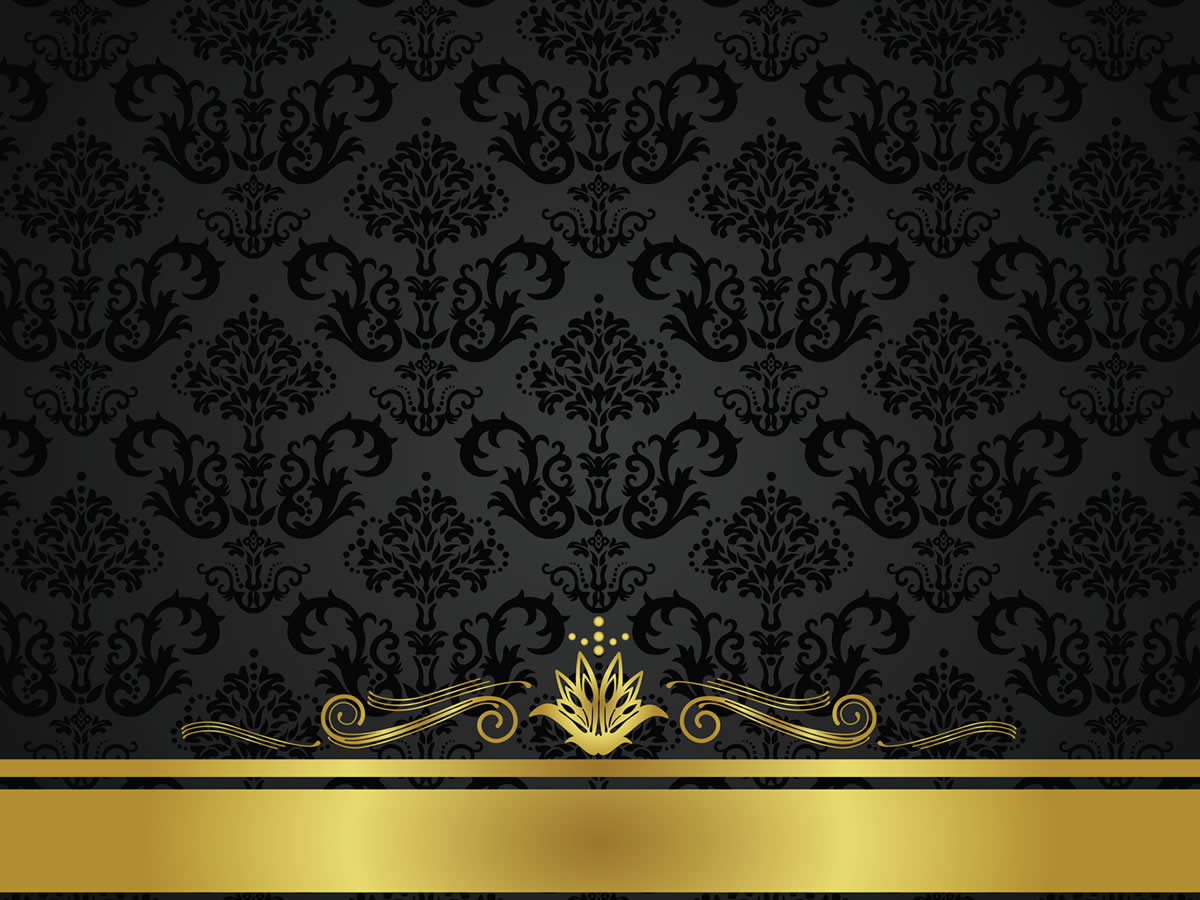 Why it is difficult?
The only suitable source of ϒ radiation is the excited nuclei of the same isotope in the course of radioactive decay.
No way of tuning the energy of the emitted ϒ photon.
The energies involved are much higher  and in the order of keV. 
Recoil effect
4
What is recoil?
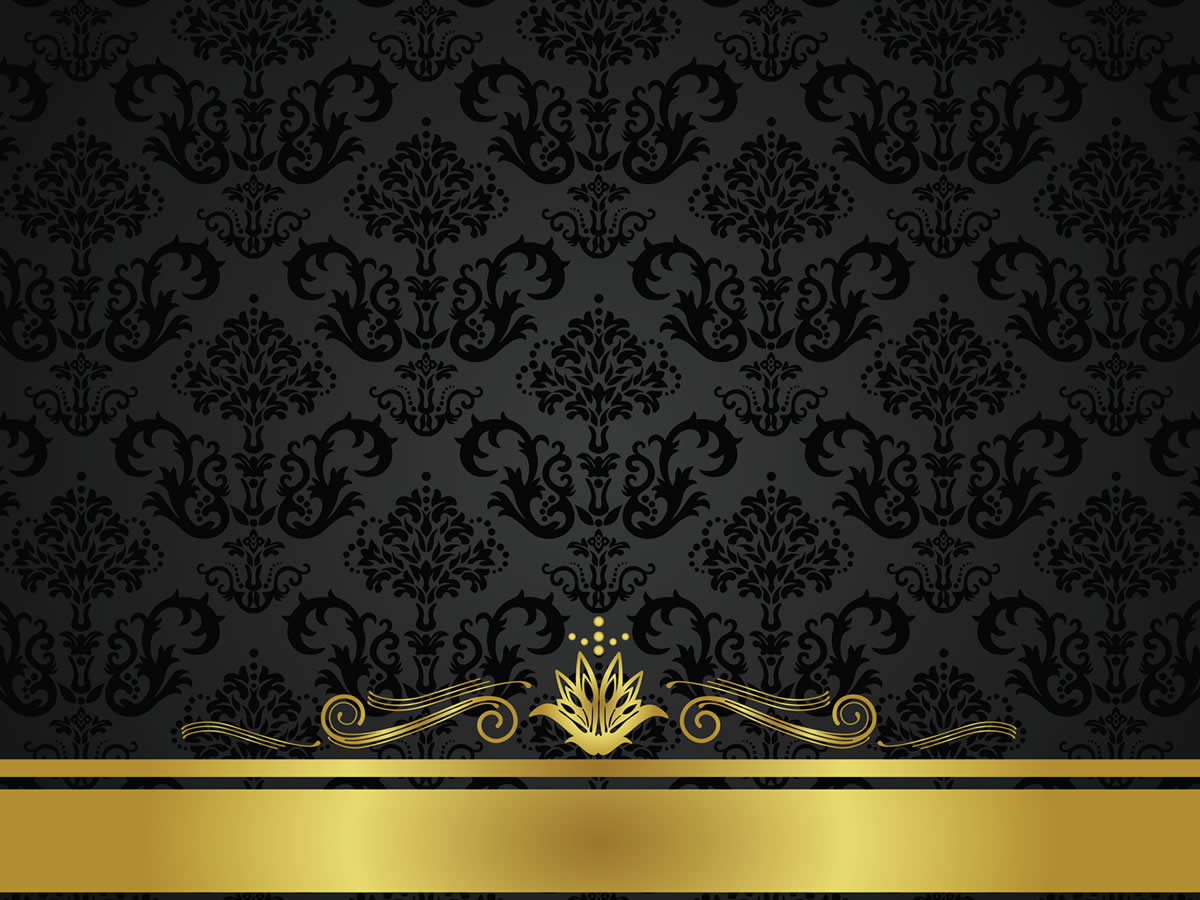 When ever a high energy particle/projectile  is released  from a  body at rest, the releasing body feels a back-kick i.e. it is pushed backwards, which is called recoil effect.
This is true for absorption of high energy particles also.
The recoil happens to conserve the momentum.
Dr.A. Simi
Dr.A. Simi
5
Recoil continued…
When a gaseous atom or molecule emits a quantum of energy E , the emitted quantum will always have the momentum E/C 
			Where  C – is the velocity of light
To conserve momentum the emitter recoils with momentum P which is equal and in opposite direction.
			P = M.VR  = -E/C   
 			where VR recoil velocity
			- sign shows that its direction is opposite
Dr.A. Simi
Dr.A. Simi
6
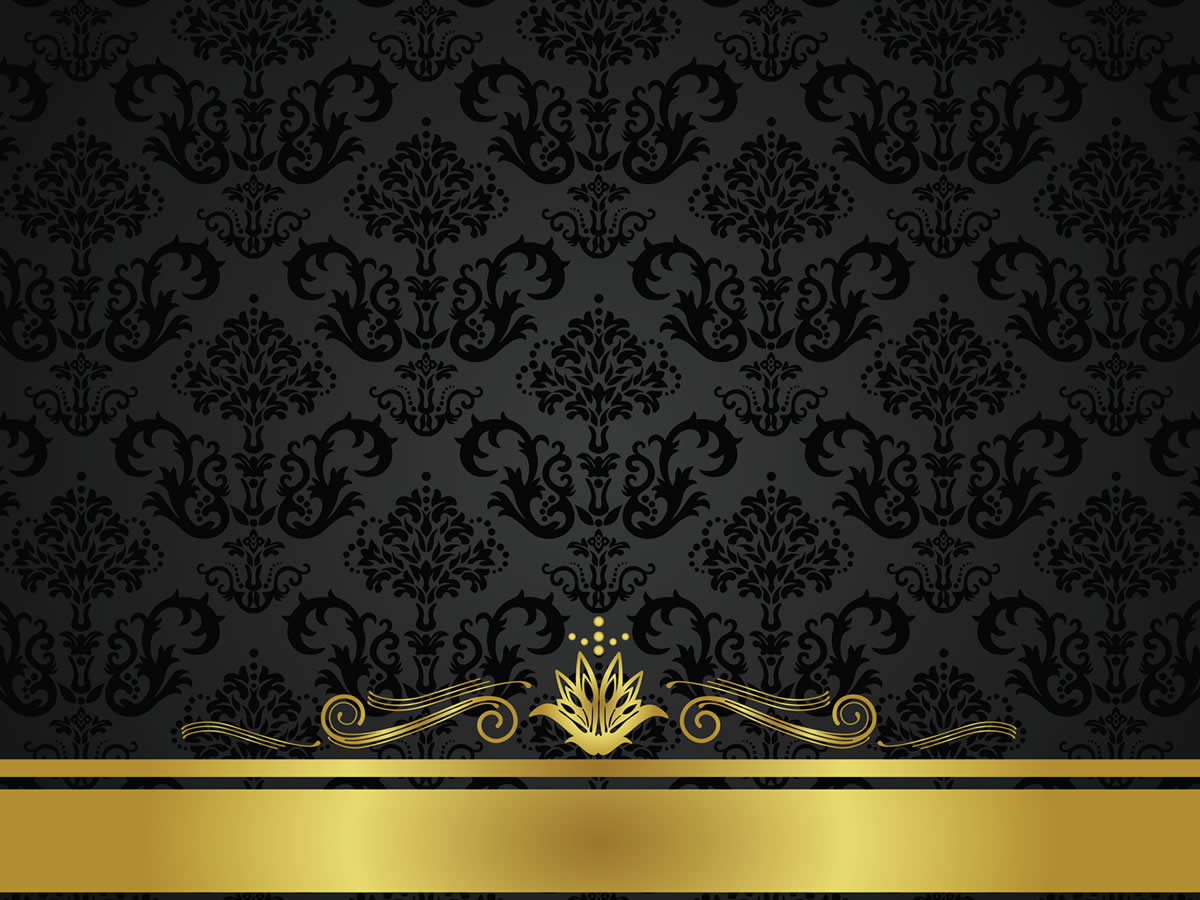 ER = P2/2m = E2/2MC2
= (Et-ER)2/2MC2 ≈ Et/2MC2
Since ER is small
If M increases the recoil energy can be still lower. So the source and the absorber are fixed on a larger lattice to increase mass
Dr.A. Simi
Dr.A. Simi
7
 VR
VR 
Dr.A. Simi
Dr.A. Simi
8
What happens because of recoil effect ?
Dr.A. Simi
9
E.S
E.S
E ϒ
E t
E t
E ϒ
E R
E R
G.S
G.S
Emission [Eγ = Et – ER]	           Absorption [Eγ = Et + ER]
Dr.A. Simi
10
Why recording MB spectrum is difficult?
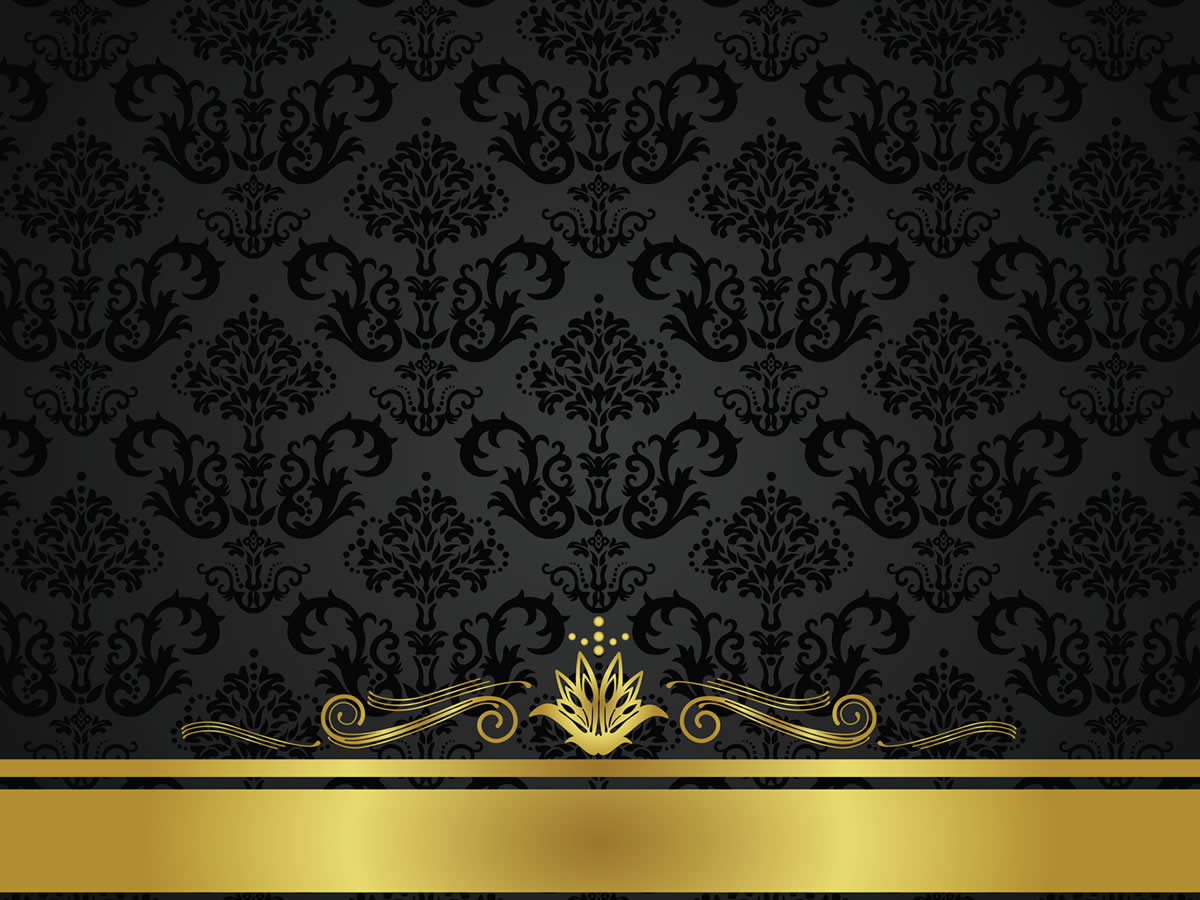 Dr.A. Simi
Dr.A. Simi
11
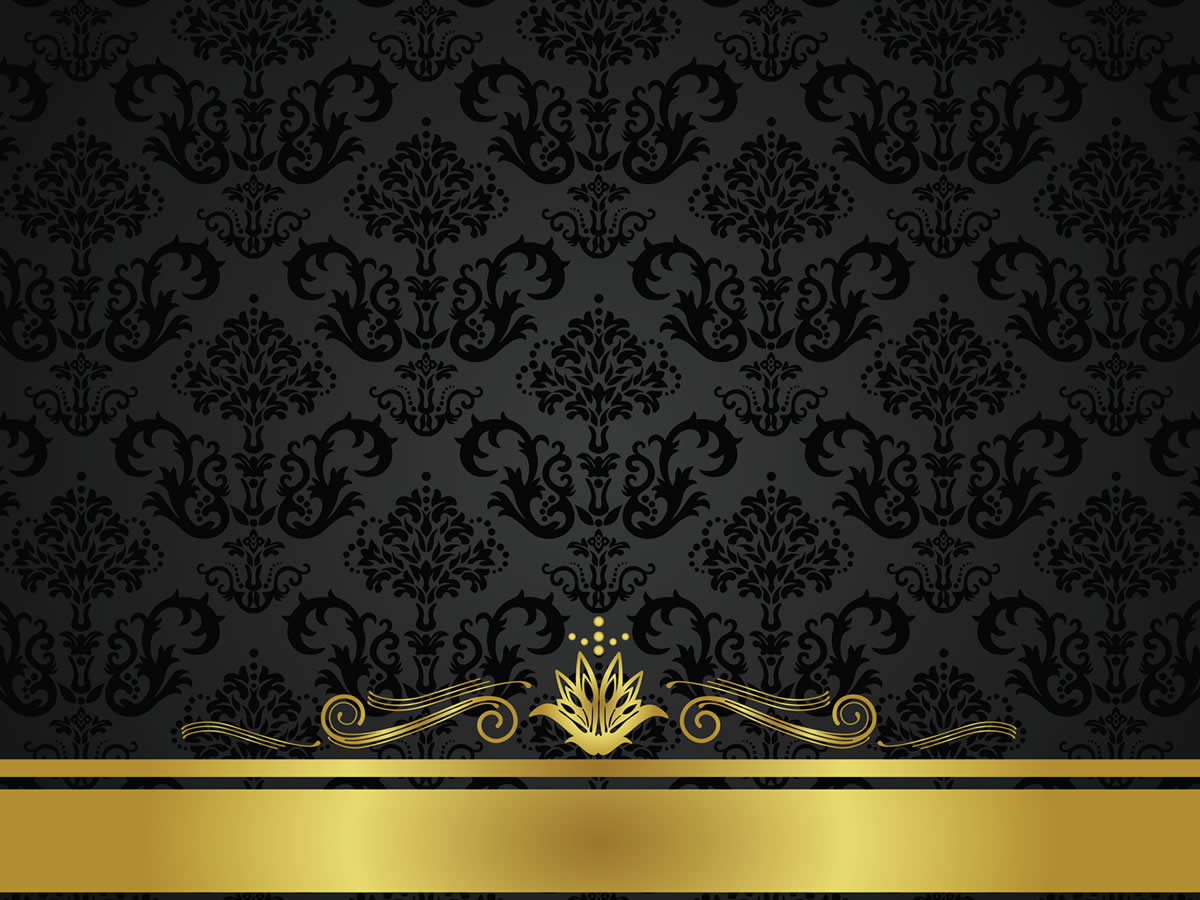 What is there in X axis? λ or ν or E?
It is already known that, for spectroscopic technique we need a monochromatic radiation.
But gamma rays are coming out because of the energy difference between the nuclear levels.
We cannot alter it, to change the gamma photon’s energy.
So we use Doppler effect to change the energy of the photon.
Dr.A. Simi
Dr.A. Simi
12
Doppler Effect
Dr.A. Simi
13
Tuning the energy by using Doppler Effect
Source moves towards absorber, ν increases
Source moves away from absorber, ν decreases
Dr.A. Simi
14
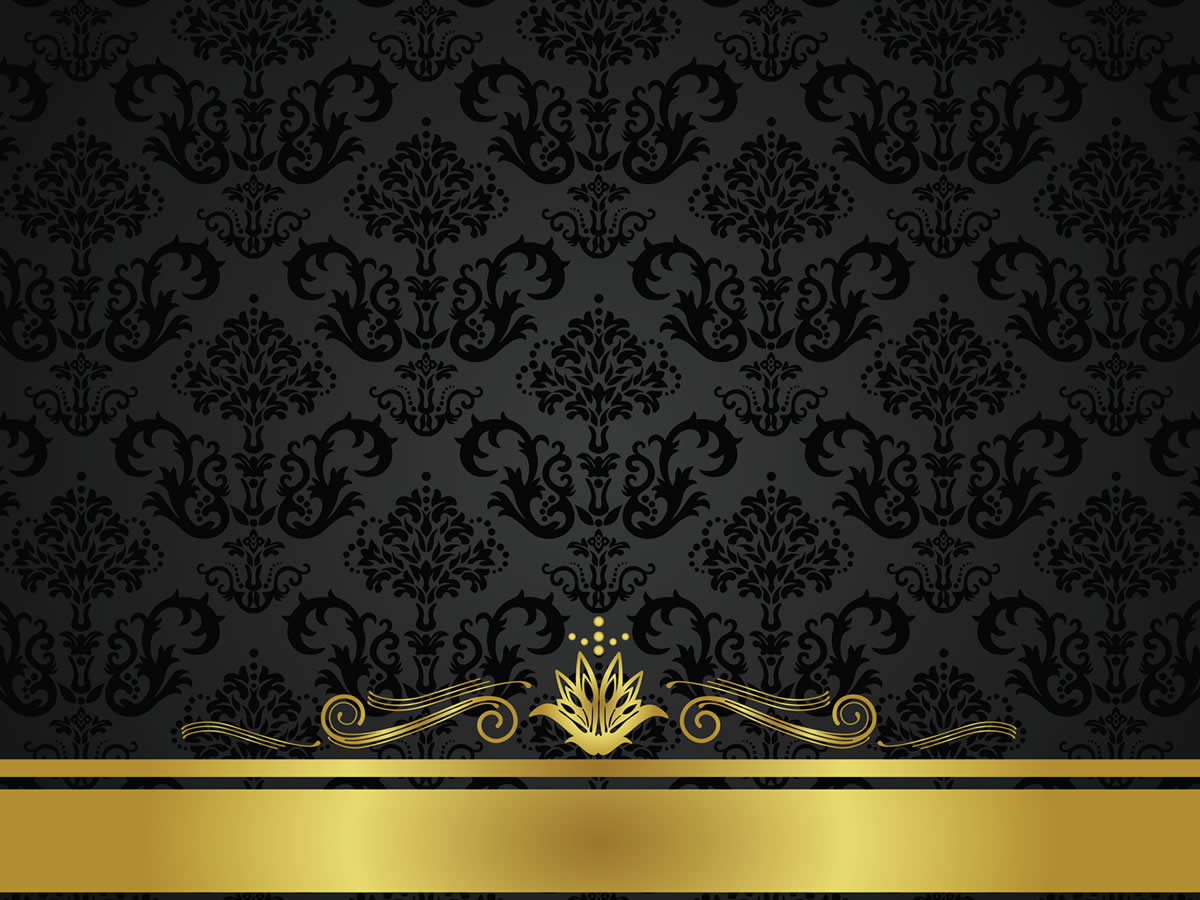 Mössbauer Effect
Recoilless Nuclear Resonance Absorption of gamma-Radiation.
The Mössbauer Effect has been observed for about 100 nuclear transitions in some 80 nuclides in nearly fifty elements.  
Not all of these transitions are suitable for actual exploitation.
 valuable contributions to the physical, chemical, biological- and earth sciences
Dr.A. Simi
Dr.A. Simi
15
Dr.A. Simi
16
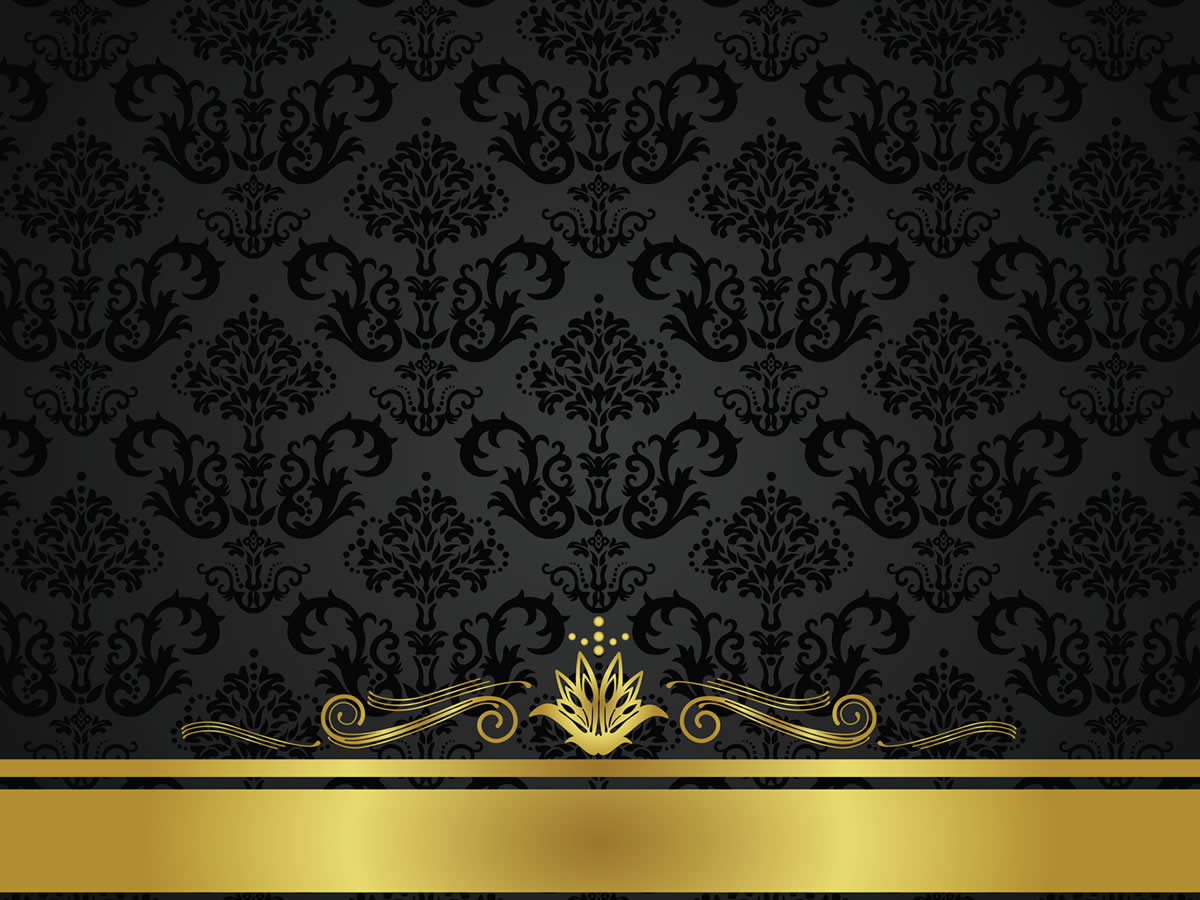 Conditions for MB spectra
The energy of nuclear transition must be large enough to give, useful ϒ ray photon ; but not large enough to cause recoil effect.
The energy of the ϒ ray photon must be in the range of 10 – 150keV.
A substantial amount of the nuclear decay must be with ϒ ray emission.
Dr.A. Simi
Dr.A. Simi
17
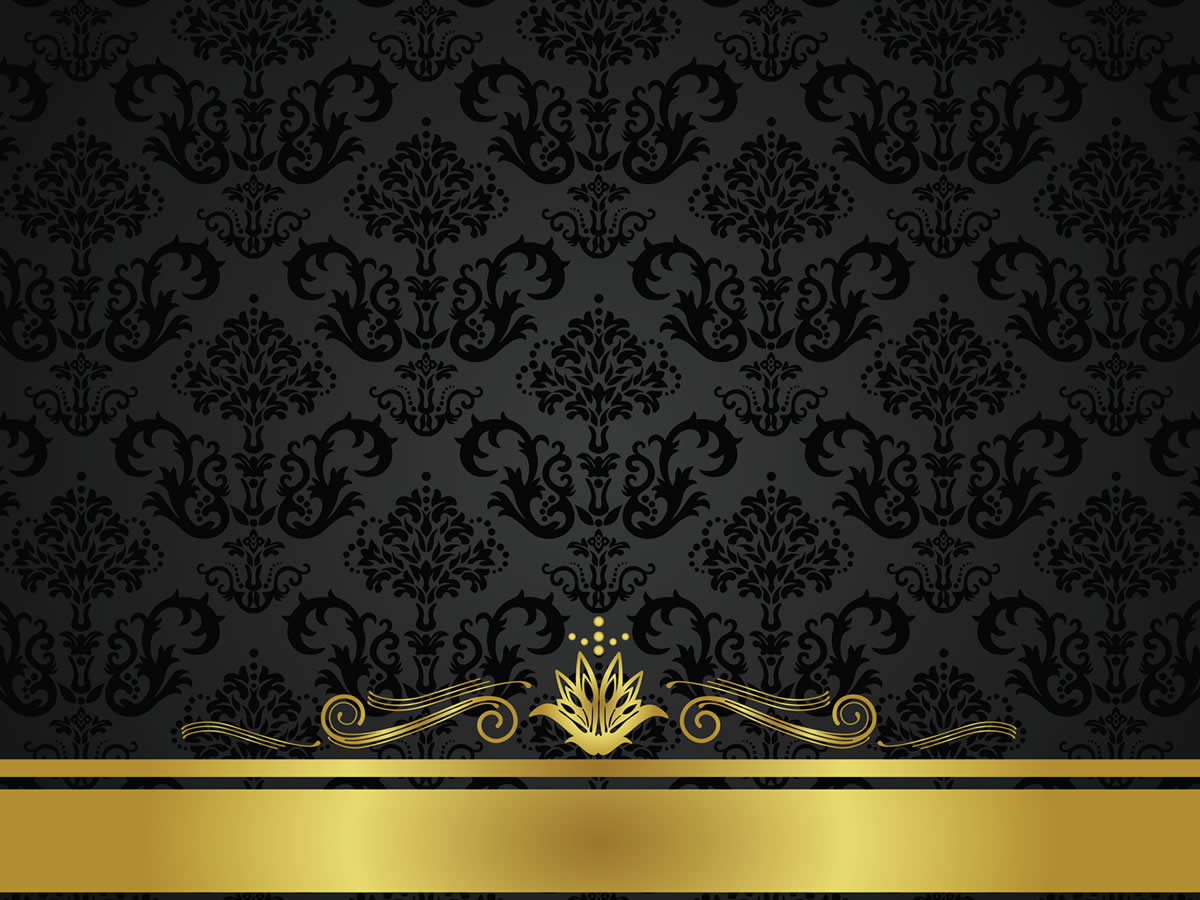 …..Conditions continued….
The lifetime of the excited state must be long enough give a reasonably broad  emission range. Since, extremely narrow lines are not useful (τ must be 001 – 100 nS)
The excited state of the emitter should be having a long-lived precursor, and easy to handle.
Dr.A. Simi
Dr.A. Simi
18
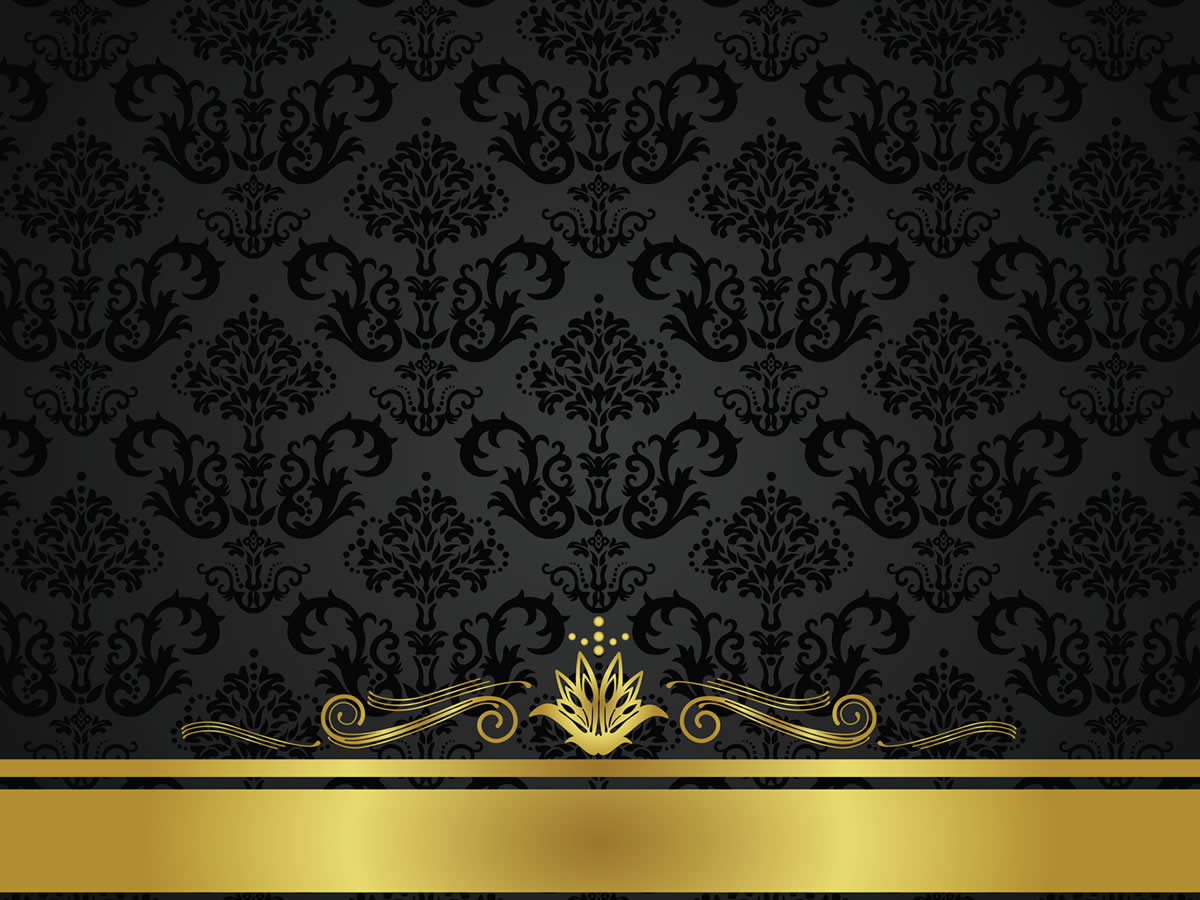 …..Conditions continued….
The ground state of the isotope should be stable. Its natural abundance should be high or at least the enrichment of that isotope should be easy.
The cross section of for absorption should be high.
Dr.A. Simi
Dr.A. Simi
19
Why Fe is the most studied?
57 Co
270 days
57Fe*
127.90 k.eV / 91%
57Fe* (99.3 nS)
136.32 k.eV / 9 %
14.41 k.eV
57Fe
Dr.A. Simi
Dr.A. Simi
20
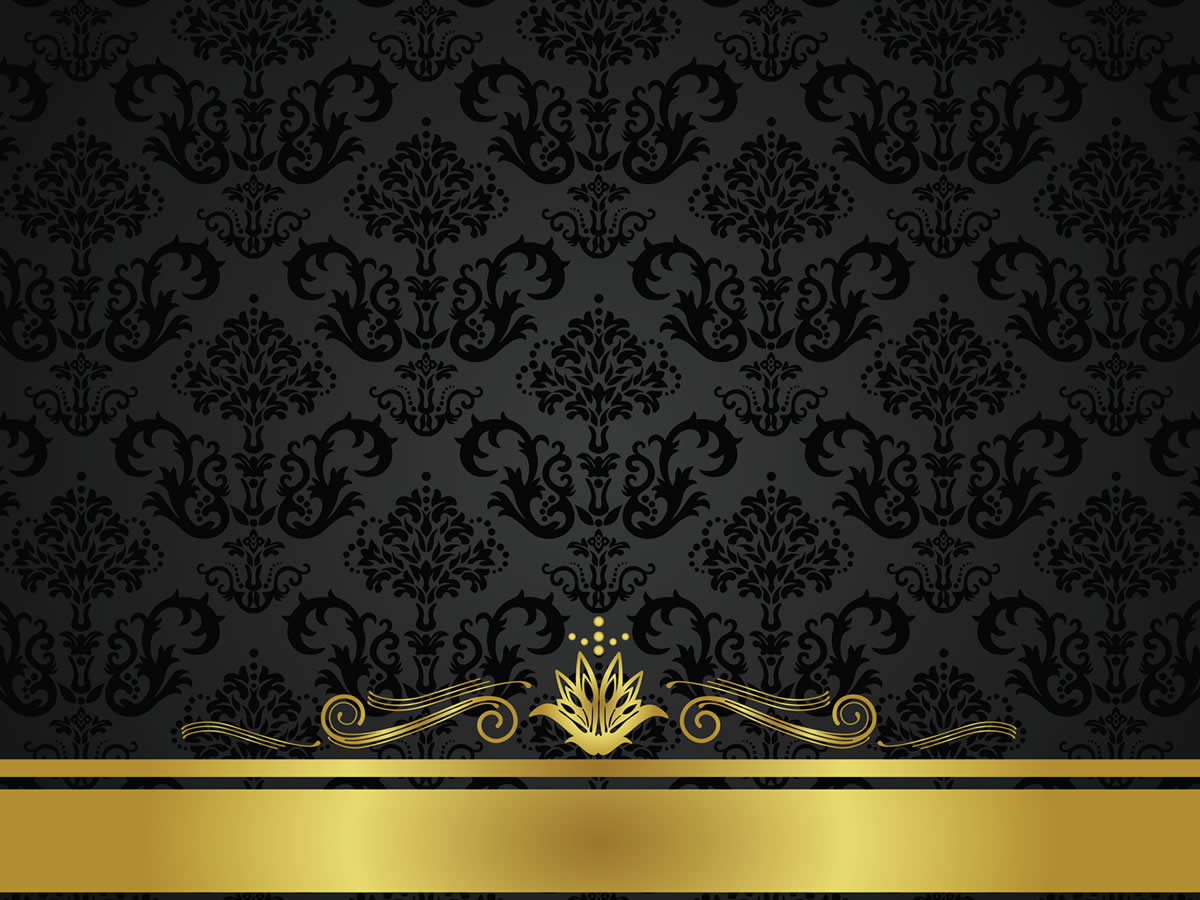 Why Fe is the most studied?
The precursor  of  57Fe is 57Co which decays to 57Fe* with a half life of 270 days (highly stable precursor)
9% of 57Fe* decays to ground state directly with emission of ϒ photon of energy 136.32 keV.
91% of 57Fe* decays to another excited state with emission of 121.91 keV energy
Dr.A. Simi
Dr.A. Simi
21
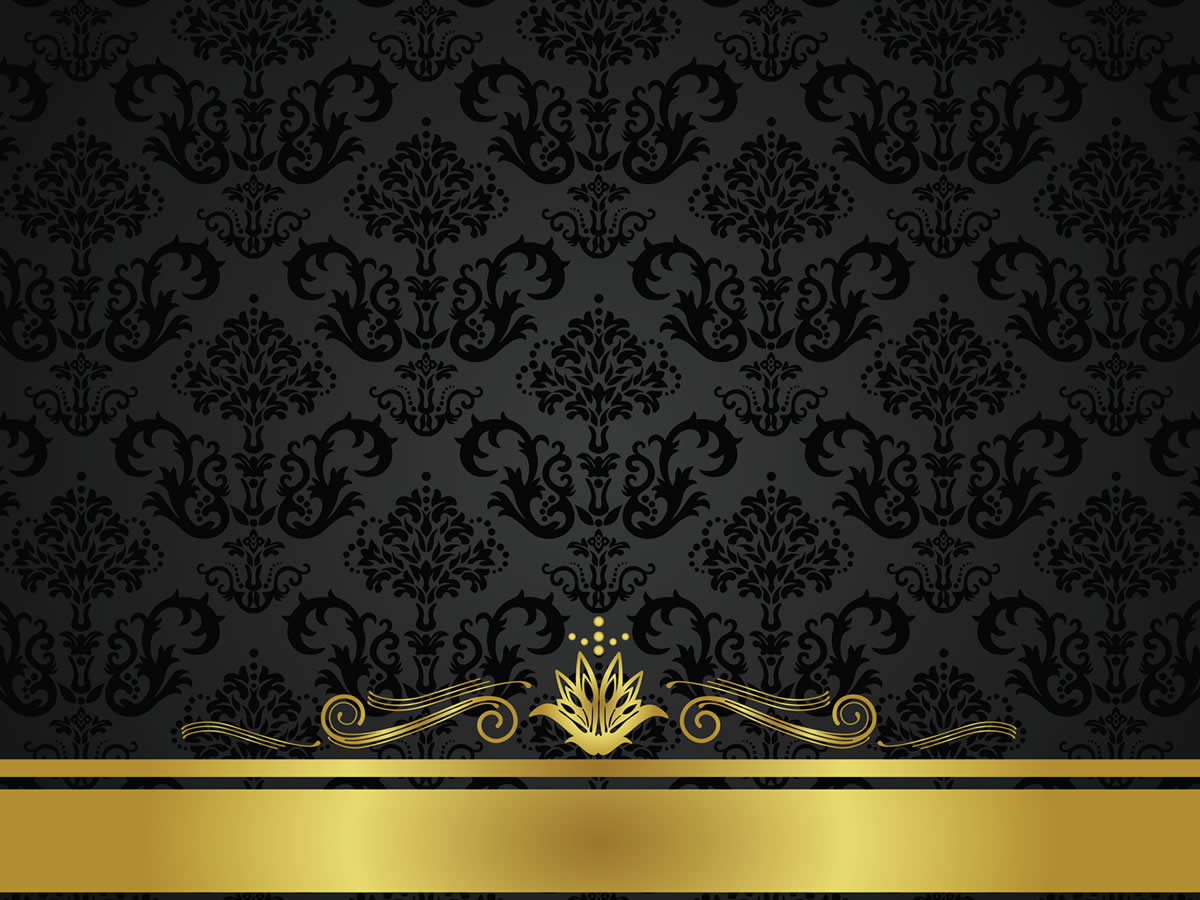 The lower excited state is having a life time of 99.3nS (more stable)
This decays to ground state with emission of 14.41 keV.
This transition satisfies all the conditions for MB spectra except 2nd  condition. 
But it is compensated by larger absorption cross section.
Other elements  that can be studied- are 119Sn, 121Sb, 125Te, 129I, 129Xe and 197Au
Dr.A. Simi
Dr.A. Simi
22
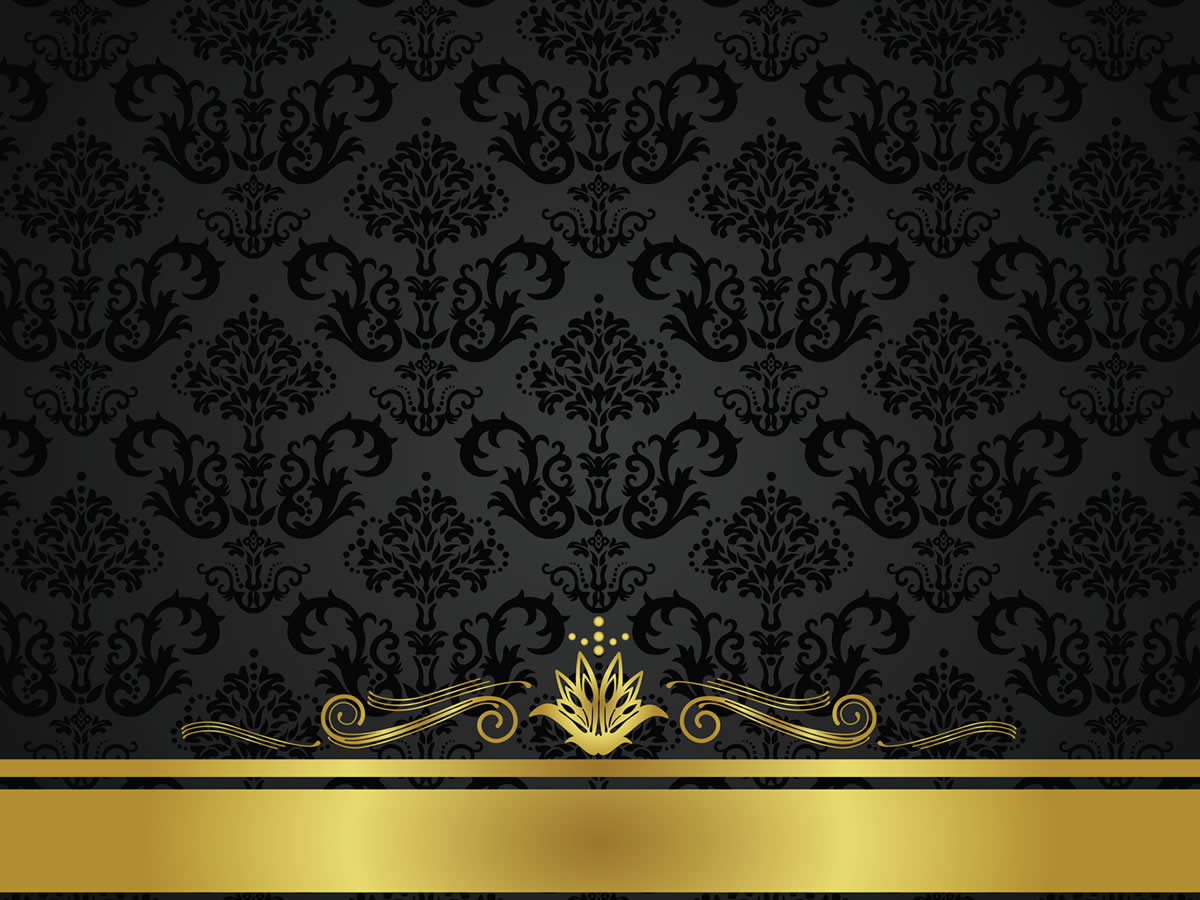 Recording the MB spectrum
Usually the standard emitter is used as the source.
Sample under investigation is the absorber.
Both the sample and absorber are embedded on a crystal lattice to minimize  the recoil effect.
Dr.A. Simi
Dr.A. Simi
23
INSTRUMENTATION
Dr.A. Simi
24
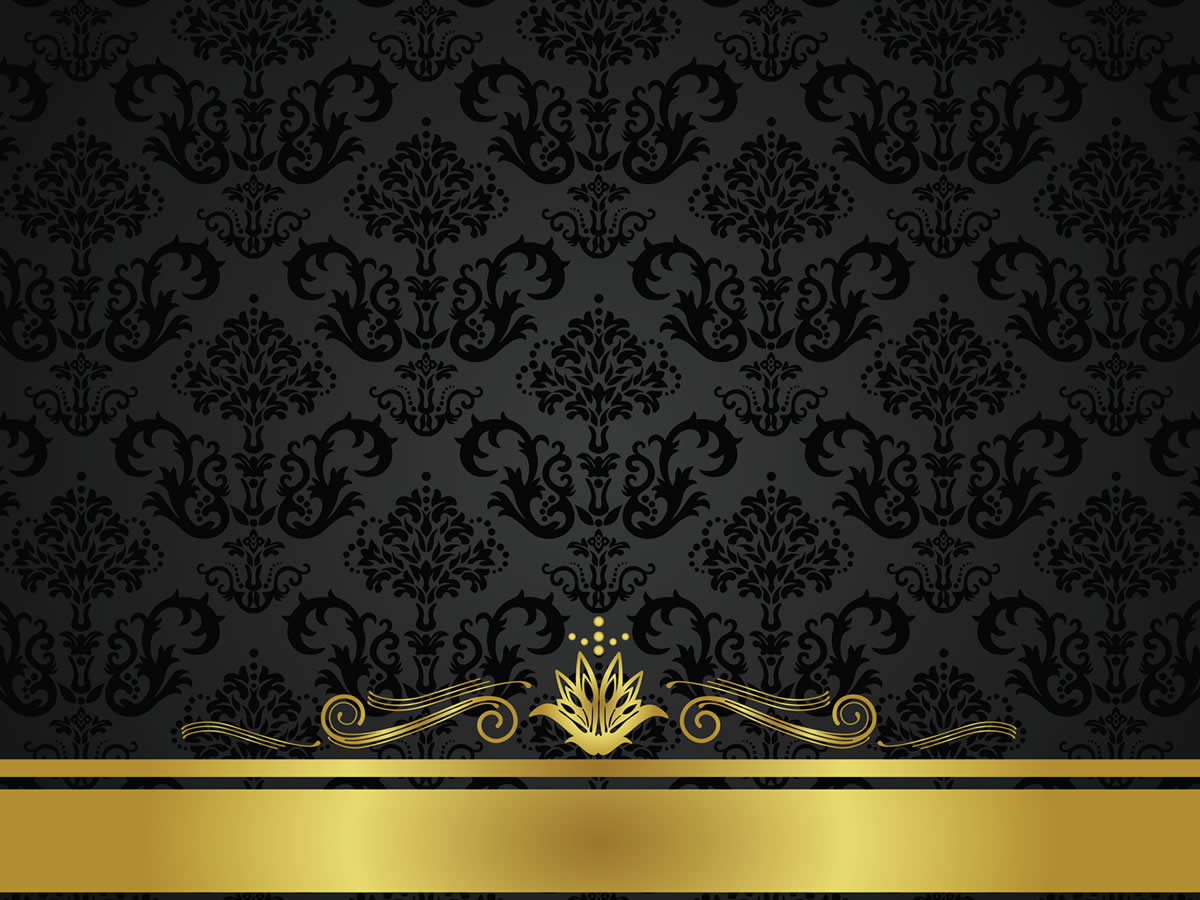 Identical source and absorber material; maximum overlap occurs at zero Doppler velocity.
 The source for 57Fe spectroscopy is commercially available 57Co/Rh, is mounted on the shaft of a vibrator. 
 source is generally kept at room temperature.
 Absorber (sample under study) may be cooled down to liquid nitrogen or liquid helium temperatures in a cryostat, or for controlled heating in an oven.
Dr.A. Simi
Dr.A. Simi
25
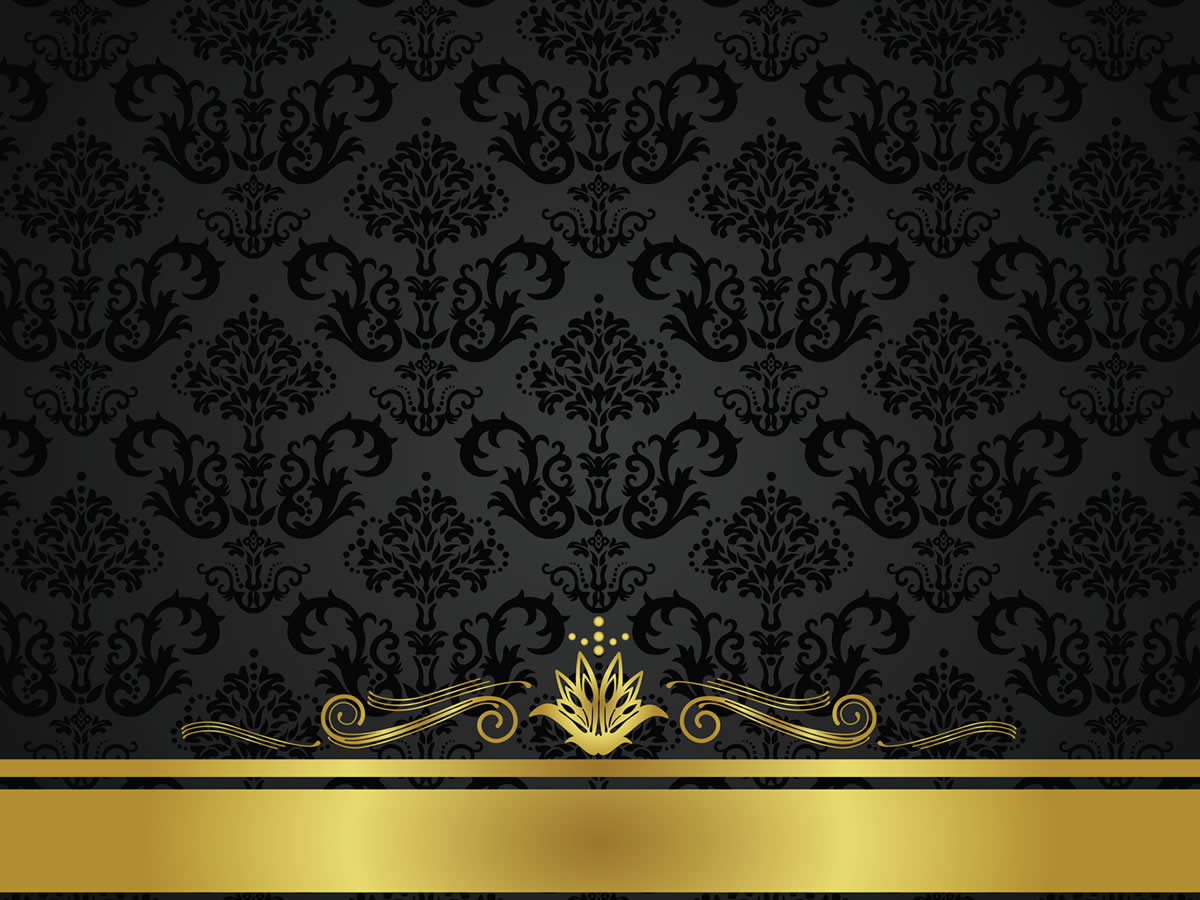 γ-rays are detected by a scintillation counter, gas proportional counter or a semi-conductor detector. 
A constant frequency clock synchronises a voltage waveform which serves as a reference signal to the servo-amplifier controlling the electro-mechanical vibrator.
Dr.A. Simi
Dr.A. Simi
26
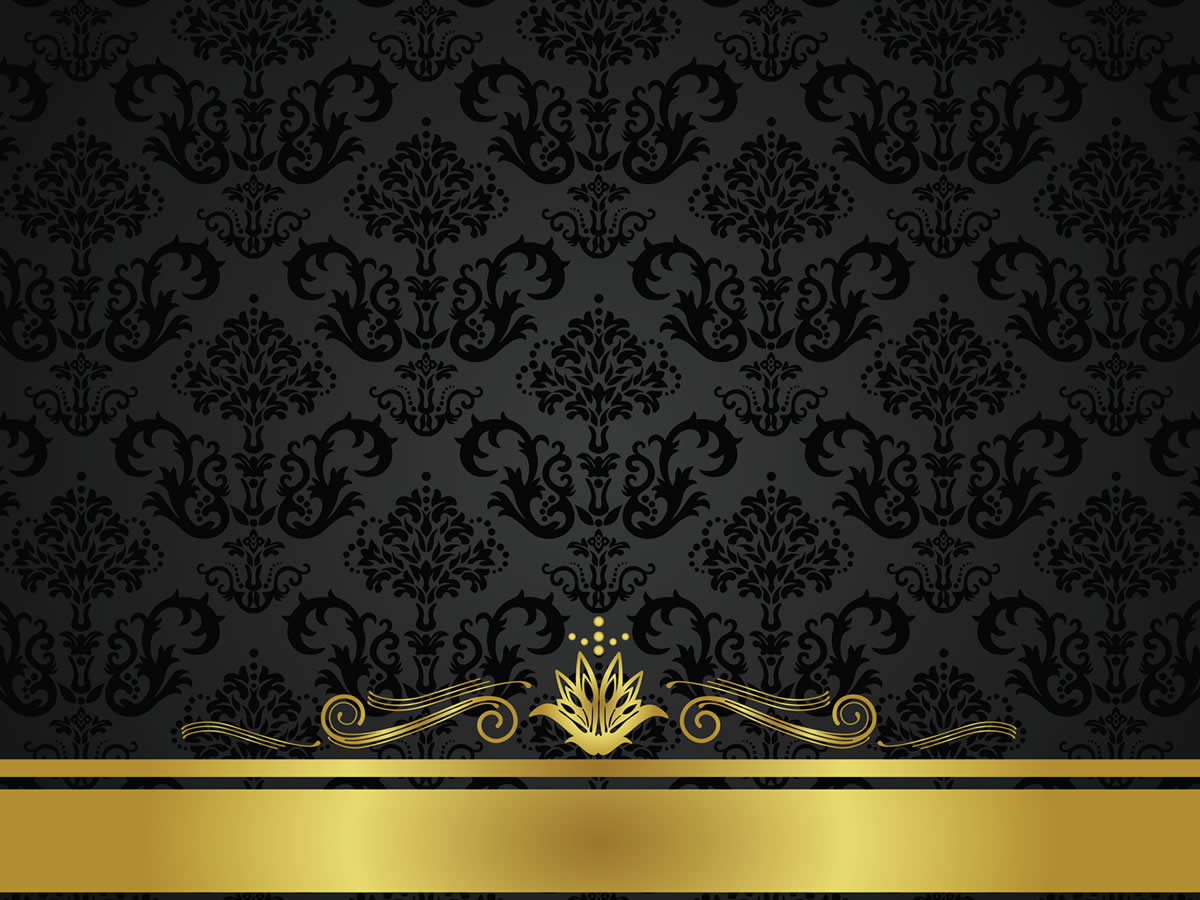 The difference between the monitored signal and the reference signal is amplified and drives the vibrator at the same frequency (typically 50 s-1) as the channel address advance.
 Each channel corresponds to a certain relative velocity and is held open for a fixed time interval depending on the frequency and number of channels used.
Dr.A. Simi
Dr.A. Simi
27
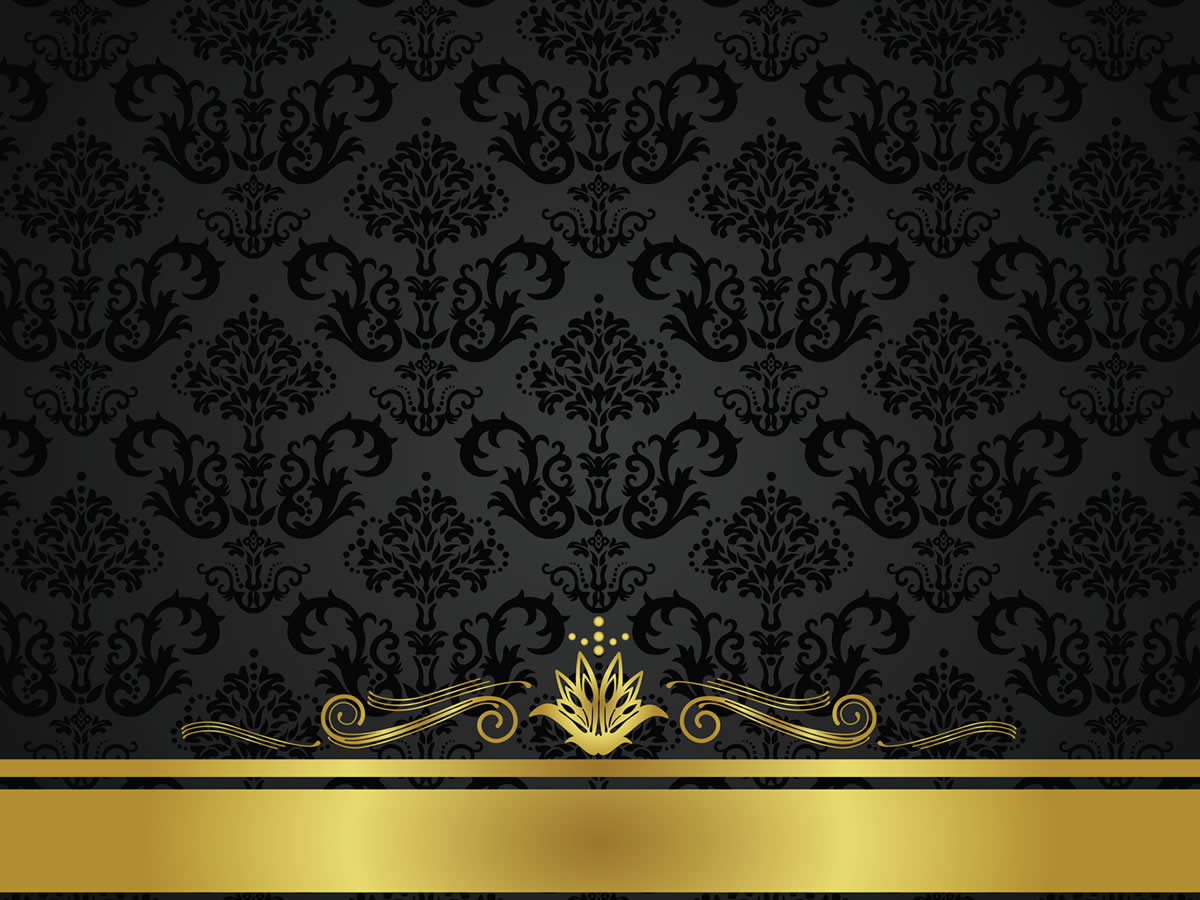 The incoming γ-counts are collected in their corresponding channels during the sequential accessing e.g. 50 times per second, until satisfactory resolution is reached.
The cryostat can be furnished with a super-conducting solenoid for measuring the sample in an applied magnetic field. 
It is also possible to mount a pressure cell inside the cryostat for studying the sample properties under pressure.
Dr.A. Simi
Dr.A. Simi
28
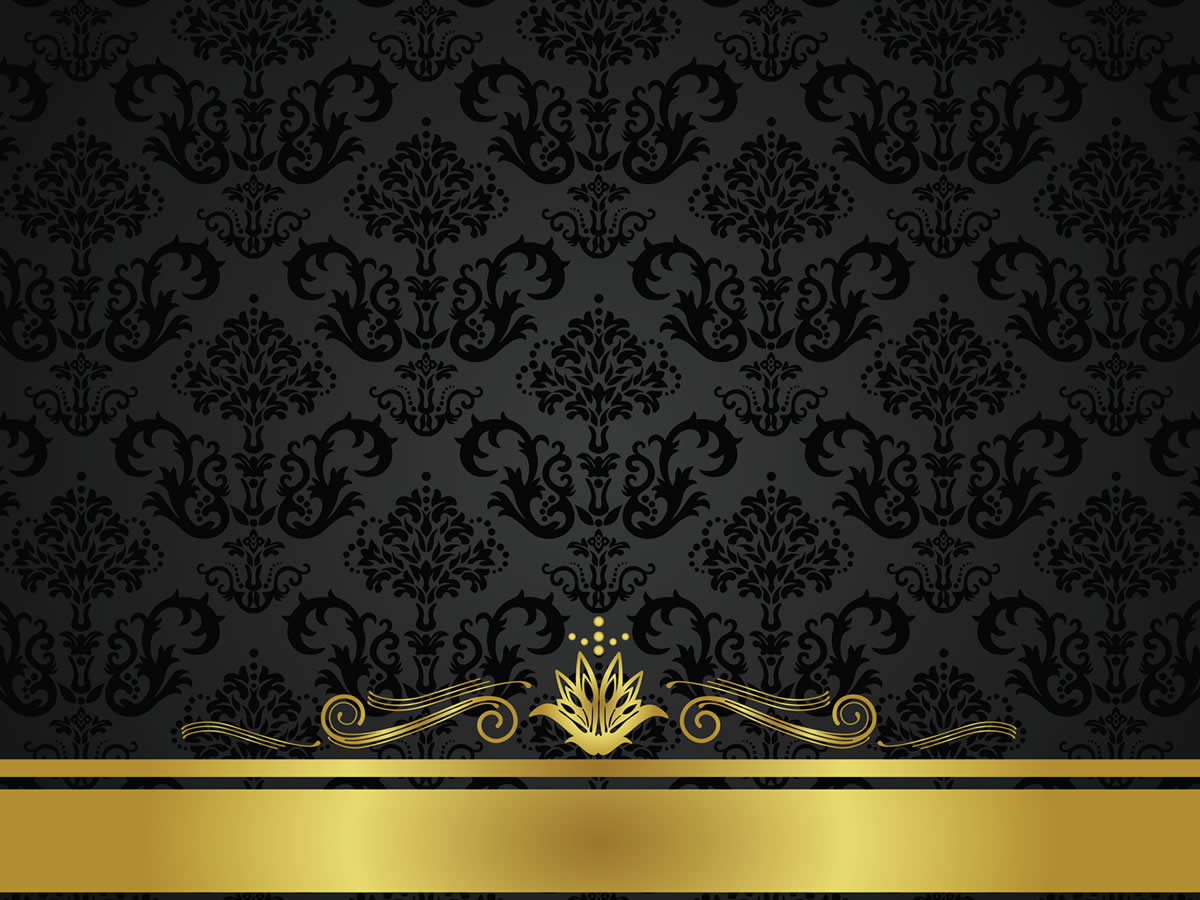 ISOMER SHIFT  /  CENTRE SHIFT / CHEMICAL SHIFT
The Et value is affected by the interaction between the nucleus and the e-s present around it.
This arises because of the different sizes of nucleus in ground and excited states.
The change in nuclear radius when going from g.s to e.s is ΔR
Z is the atomic number
Dr.A. Simi
Dr.A. Simi
29
Isomer shift
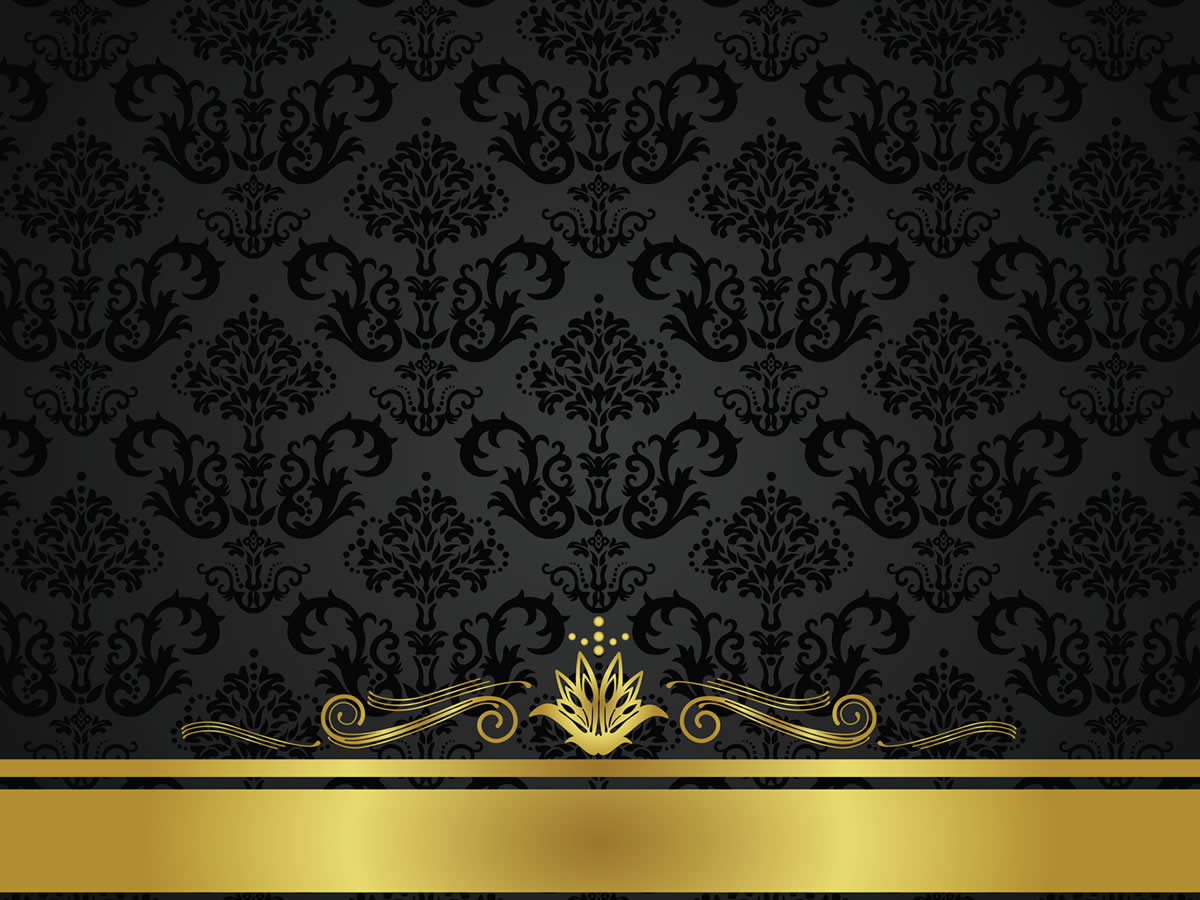 The change in electrostatic energy on decay is given by (chemical shift / Isomer shift)
	δ= (ε0/5) (Ze2R2)(Δ R/R)[|ψs(abs)|2-|ψs(source)|2]
 where 
		ε0 		– Permittivity of free space
		Z		- atomic number of the nucleus
		e		- electronic charge
		ψs(abs)	- s orbital wave function of absorber 
		ψs(source)	- s orbital wave function of source
Dr.A. Simi
Dr.A. Simi
30
Dr.A. Simi
31
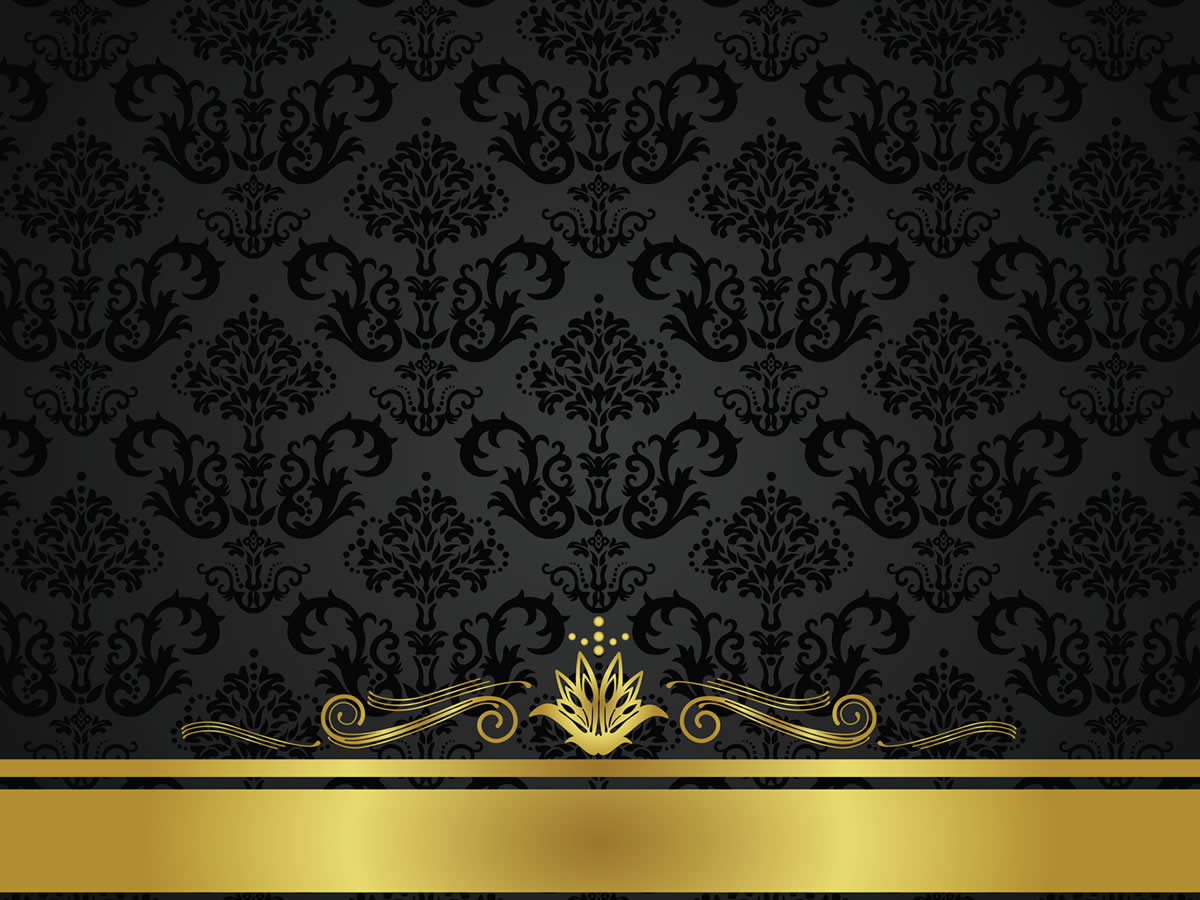 Since s electron wave functions have their maxima at the nucleus, s electron density affects the isomer shift to a great extent.
But changes in p & d orbital occupancies affect the s electron through screening hence have a smaller effect on isomer shift.
When ΔR/R is positive the isomer shift is also positive and negative ΔR/R  reflected as negative shift
Dr.A. Simi
Dr.A. Simi
32
Isomer shift is related to the oxidation state of the metal.
In 119Sn MB spectra Sn(II) shows a positive shift (ΔR/R ) w.r.to Sn where as for Sn(IV) it is negative
s - electron density decreased so negative shift
s - electron density increased – p screening not present, so positive shift
Dr.A. Simi
33
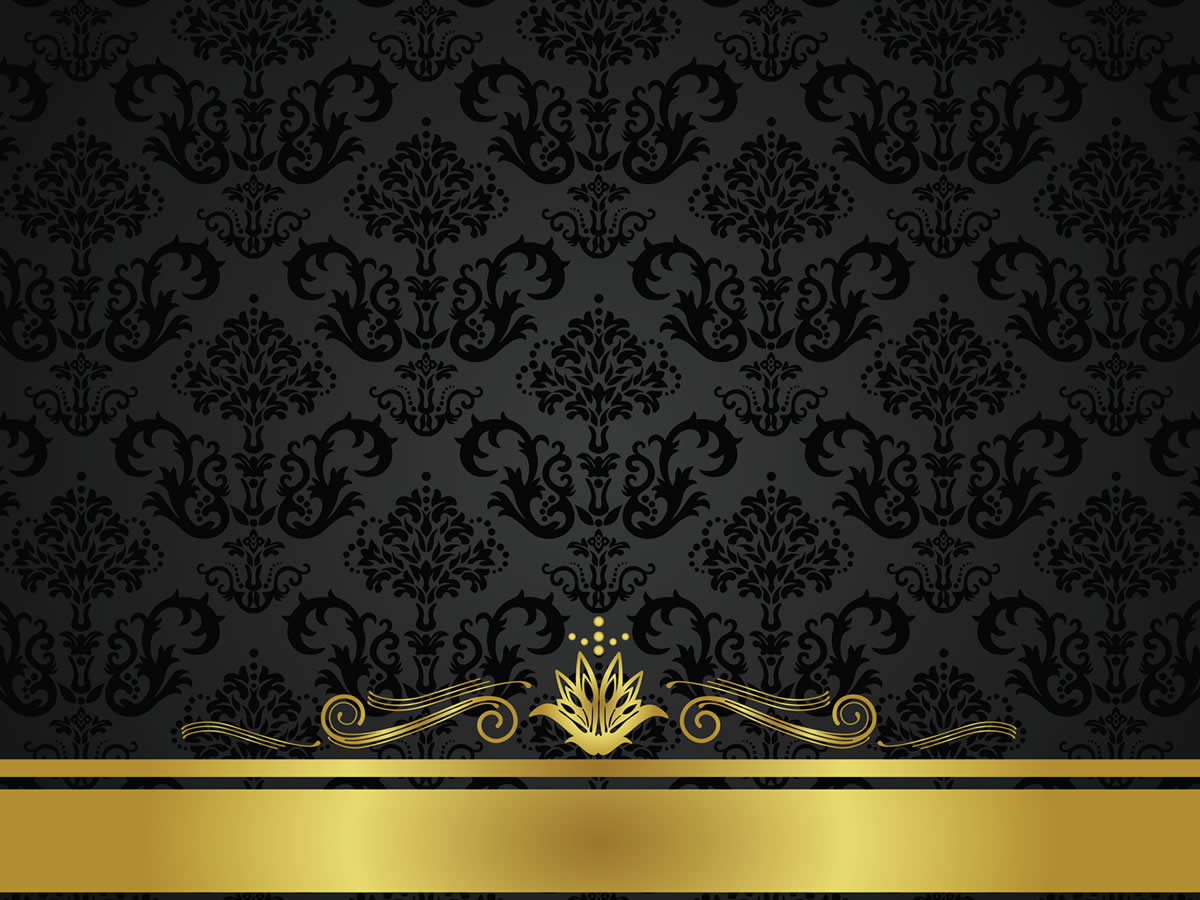 In 119Sn compounds, the shift values depend on the ligands present and the coordination number of tin.
The isomer shift values are useful in characterizing tin derivatives.
Many Sn compounds appear to contain Sn(II) from the formulae but on analyzing  with MB spectra Sn(IV) is present in them.
Dr.A. Simi
Dr.A. Simi
34
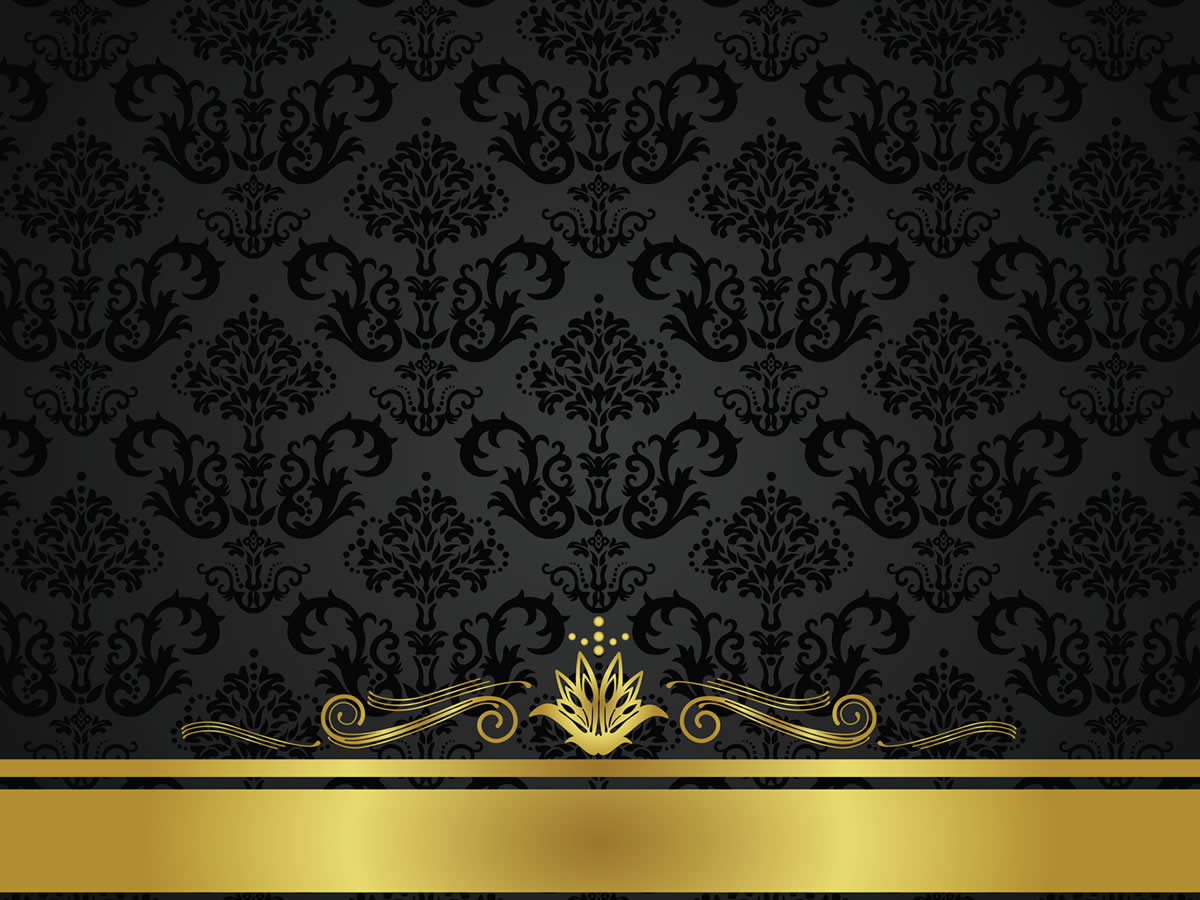 Many of them are polymeric and contain Sn(IV).
Generally Sn(II) compounds show shift > than 2.1 mmS-1  and Sn(IV) show shift < 2.1 mmS-1 (With relative to SnO2)
The point of changeover is a dispute but shifts less than 2 are for Sn(IV) and above 2.5 are clearly for Sn(II)
Dr.A. Simi
Dr.A. Simi
35
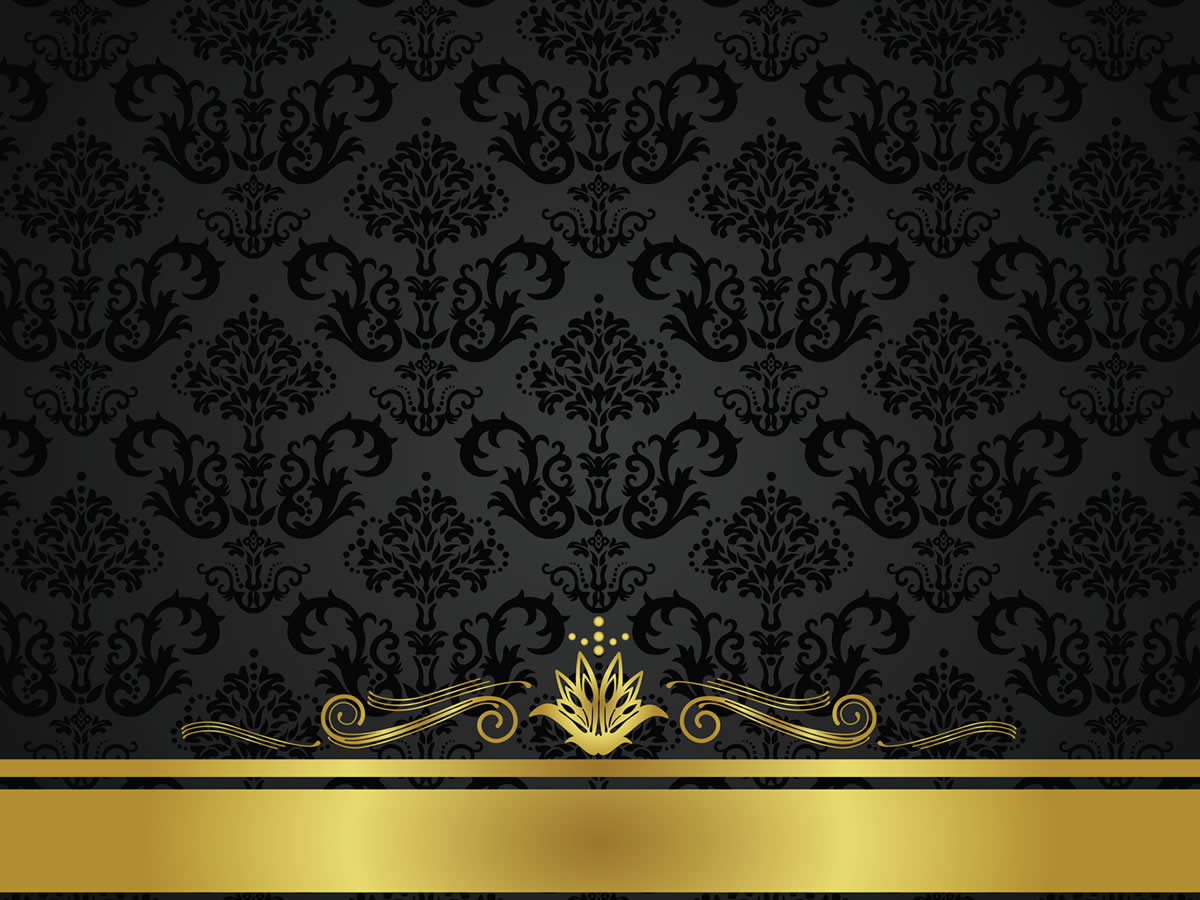 Organotin compounds
The isomer shift of (SnPh2)n is 1.5 mm/S clearly showing the presence of Sn(IV).
A similar formula Sn(C5H3)2 is having a monomeric structure in the solid state and shows a shift of 3.74 mm/S.
Dr.A. Simi
Dr.A. Simi
36
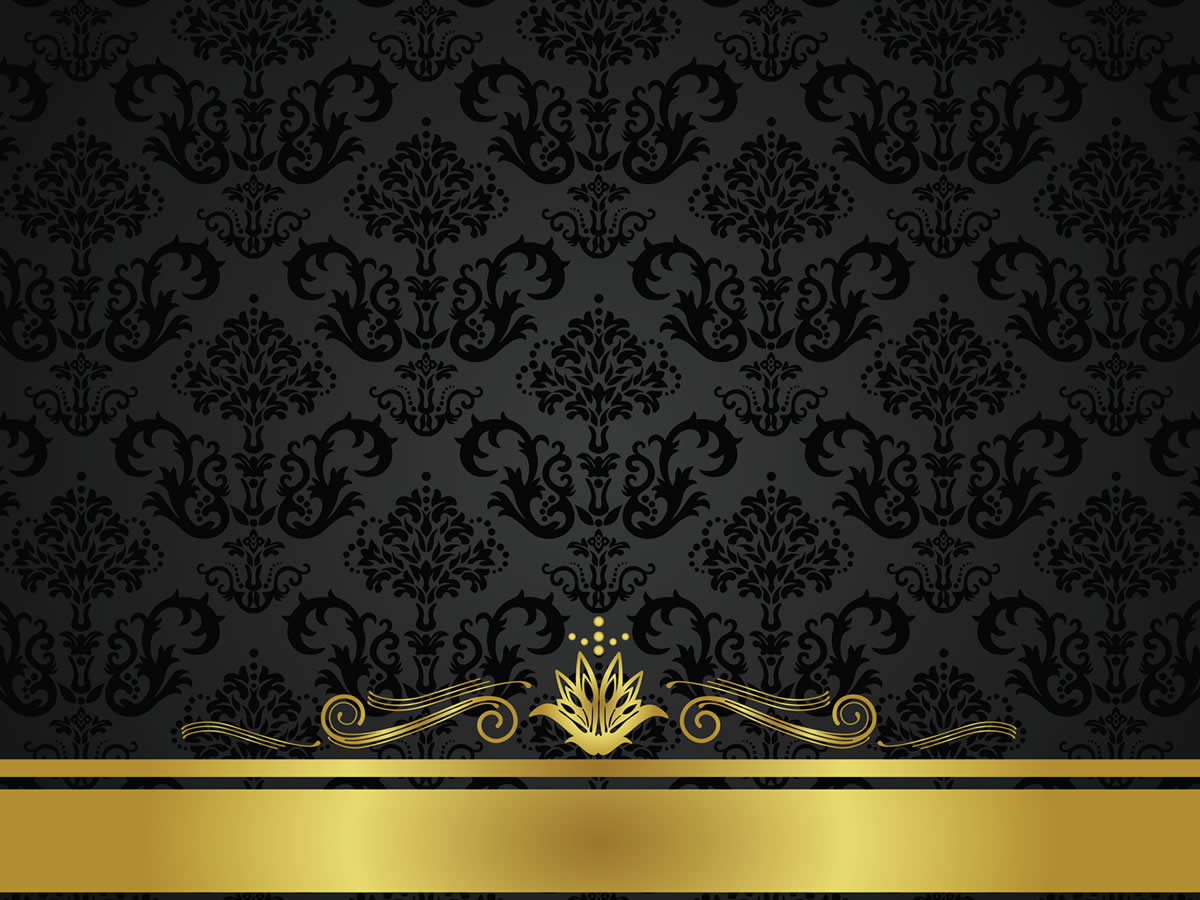 Chemical shift values for Fe compounds
Fe isomer shift cannot be used for determining the O.S of Fe in a molecule.
Fe O.S from 0 to 4,  often differ in unit charge only.
The electrons involved are from d orbital. So effect on the s electrons is smaller.
Varying spin states(which depends on the ligands present) also affect the shift value.
Dr.A. Simi
Dr.A. Simi
37
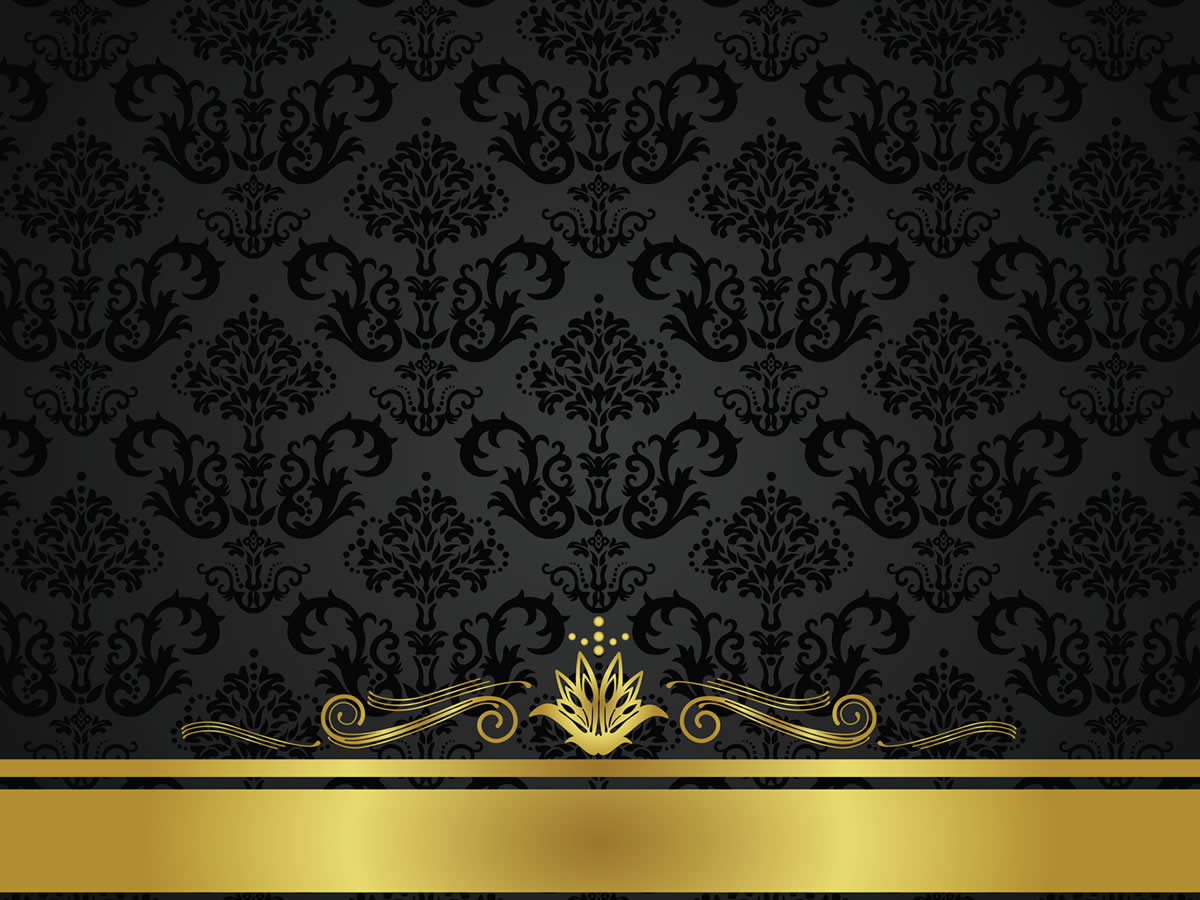 Anyway some useful correlations had been drawn.
Fe-porphyrin complexes are very important biologically.
Fe can be present in +2 or +3 state in them.
 The complexes can be easily reduced. The electron may be to the Fe or to the ligand. In that ambiguous case MB spectra is useful in determining the O.S
Dr.A. Simi
Dr.A. Simi
38
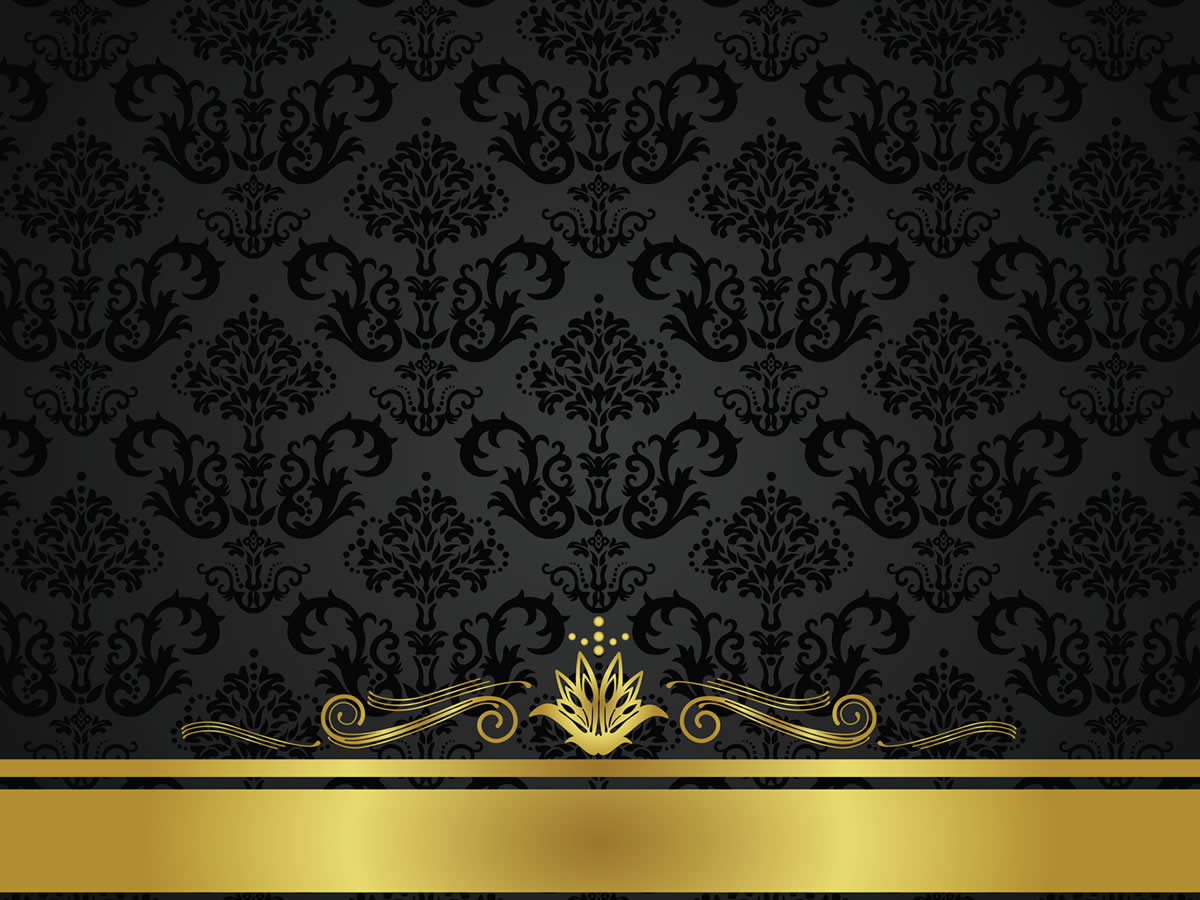 Even though assignment of O.S is often possible, in some cases like 197Au many oxidation states show shift values considerably overlapping.
In that case, MB spectrum can only be used as a supporting evidence and cannot be used for ascertaining the oxidation state.
In addition, the isomer shifts are with relative to a standard only. Different studies have used different standards. So it is important to mention which standard was used. For 57Fe – [Fe(CN)5NO],119Sn-SnO2
Dr.A. Simi
Dr.A. Simi
39
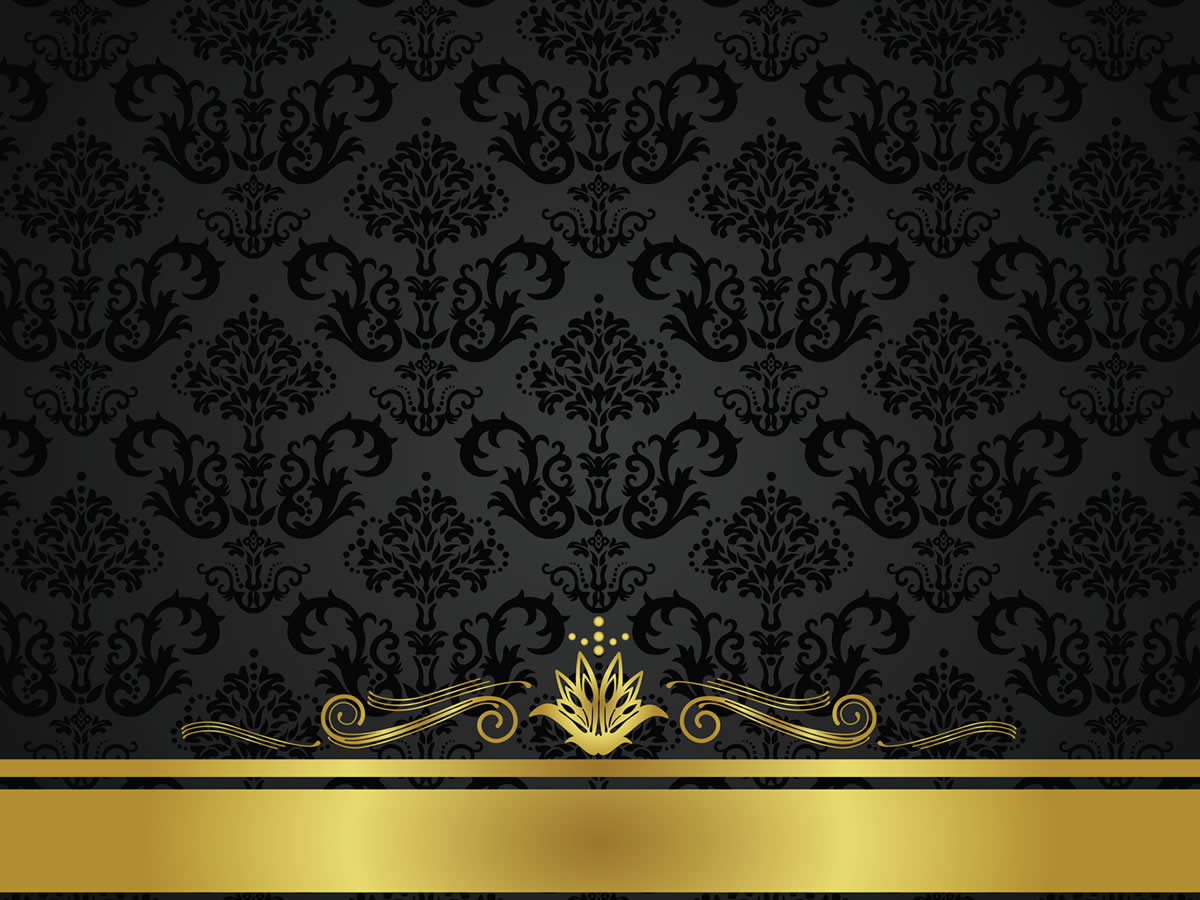 Electric Quadruple Interactions
Nuclei in states with an angular momentum quantum number I>1/2 have a non-spherical charge distribution. This produces a nuclear quadruple moment. 
In the presence of an asymmetrical electric field (produced by an asymmetric electronic charge distribution or ligand arrangement) this splits the nuclear energy levels. 
The charge distribution is characterized by a single quantity called the Electric Field Gradient (EFG).
Dr.A. Simi
Dr.A. Simi
40
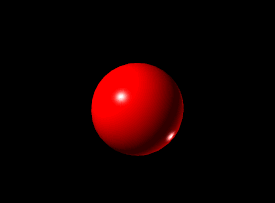 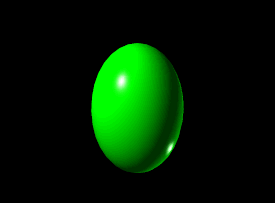 SPHERICAL Q IS 0
OBLATE Q IS -IVE
PROLATE Q IS +IVE
Dr.A. Simi
41
Oblate and Prolate nuclei
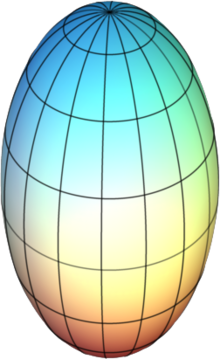 Dr.A. Simi
42
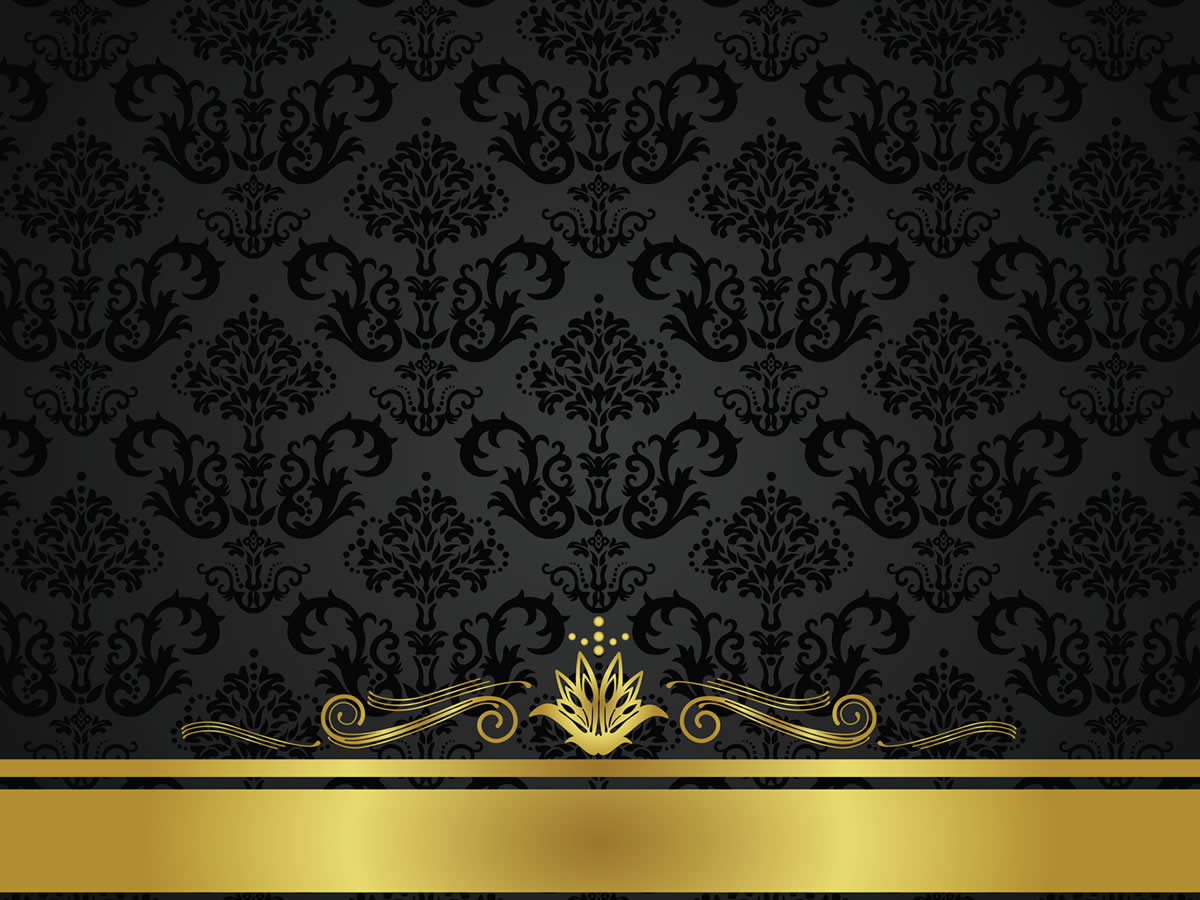 In the case of an isotope with a I=3/2 excited state, such as 57Fe or 119Sn, the excited state is split into two sub states  mI=±1/2 and mI=±3/2. 
This  gives a  two line spectrum or 'doublet'.
The magnitude of splitting, Delta, is related to the nuclear quadrupole moment, Q, and the principle component of the EFG, Vzz, by the relation Δ=eQVzz/2
Dr.A. Simi
Dr.A. Simi
43
Quadruple Splitting for 57Fe and 119Sn
Dr.A. Simi
44
±5/2
Ie = 5/2
±3/2
Selection Rule for MB spectra mI = 0,±1
±1/2
±7/2
±5/2
Ig = 7/2
±3/2
±1/2
Dr.A. Simi
45
Dr.A. Simi
46
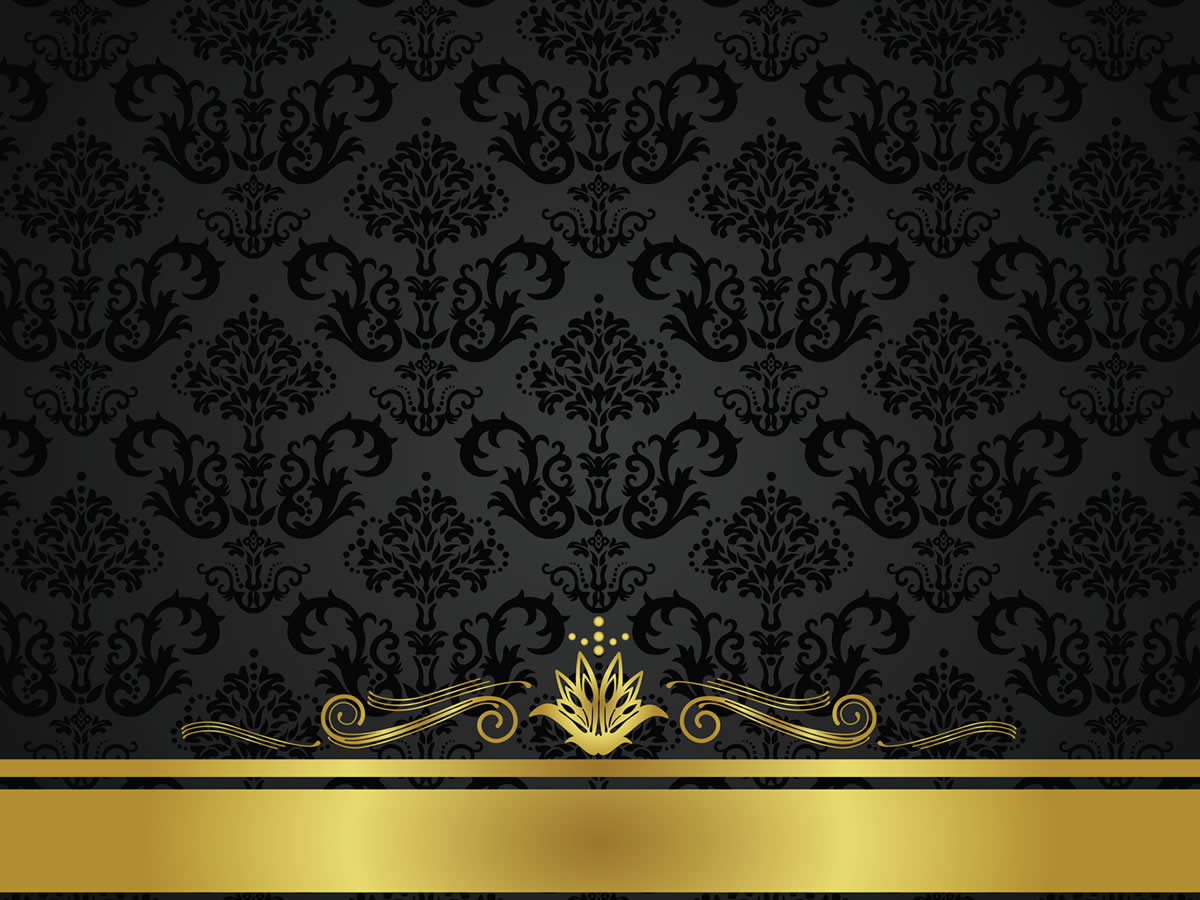 Informations from quadruple splitting
Appearance of quadruple splitting shows the presence of efg at the nucleus.
The efg may be created by the ligand field or by the electron distribution aroung the nucleus. 
Single crystal or application of magnetic field gives more information.
If a nucleus  with symmetric electron distribution is in an Oh field, efg is not expected.
Dr.A. Simi
Dr.A. Simi
47
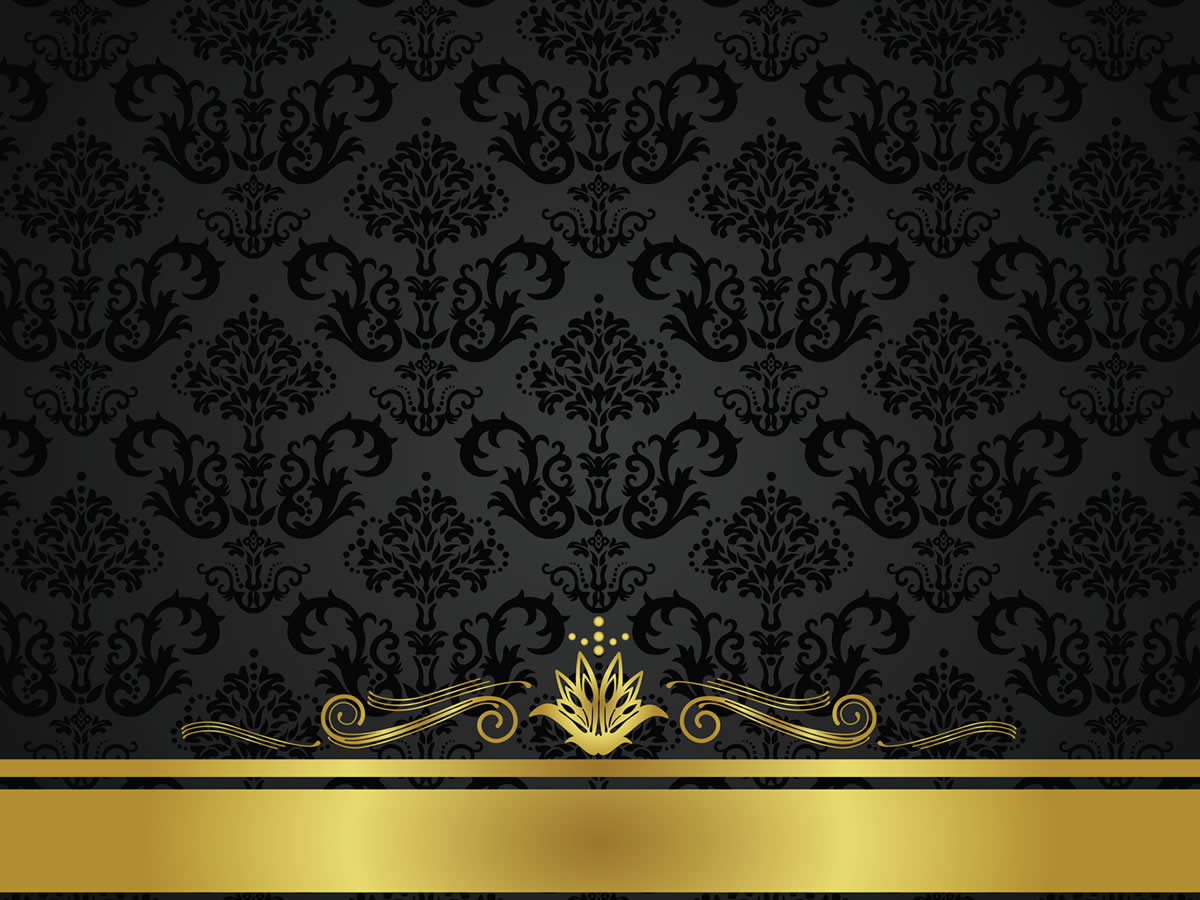 Stereochemical activity of lone pair
Consider Te(IV) compounds with six ligands
If the lone pair of electron of Te is stereochemically active , it will occupy one vertex of a pentagonal bipyramide(pbp)
This will create an efg at the nucleus, resulting in q.s
But no q.s in these class of compounds.
So the lone pair is stereochemically inactive
It occupies the 5s orbital
Dr.A. Simi
Dr.A. Simi
48
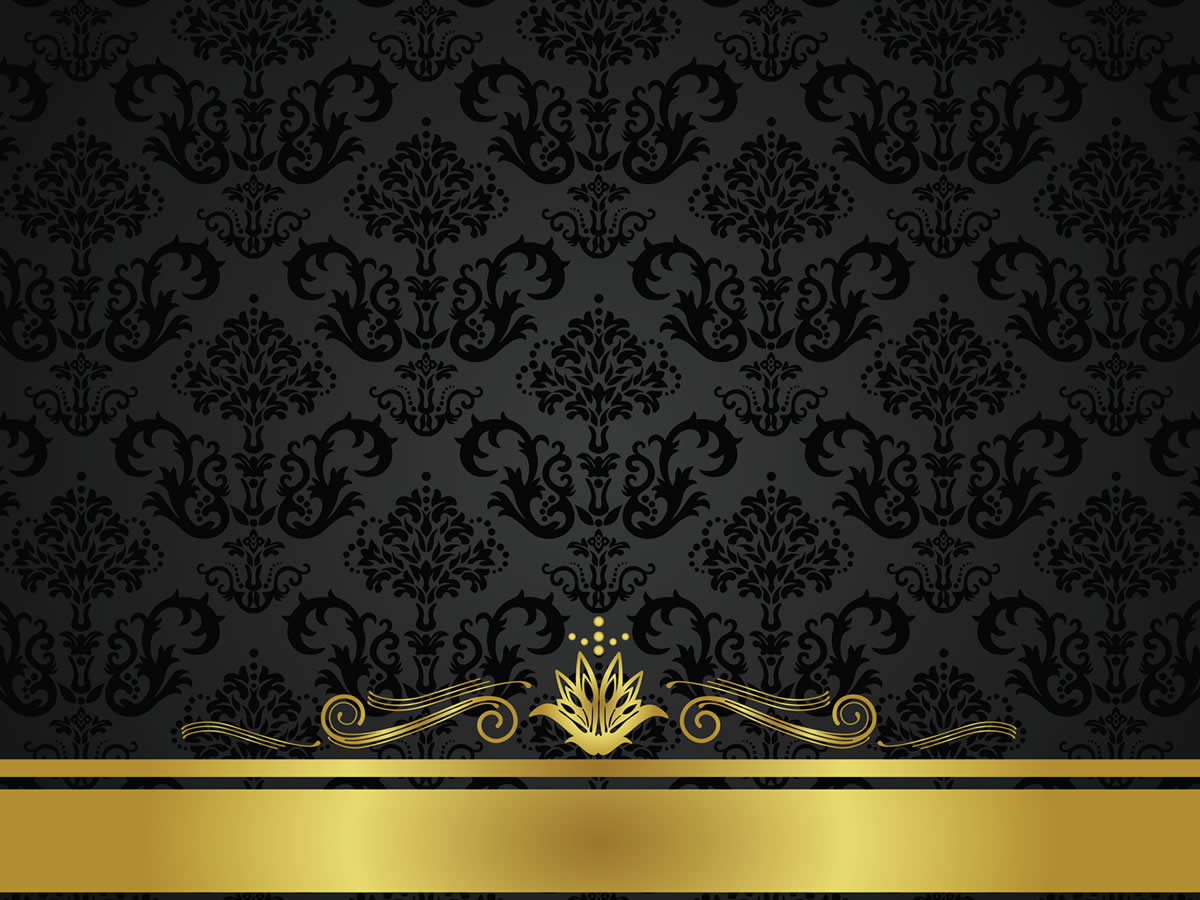 Structures of the TeX4Y2- had not been crystallographically studied.
The MB spectra of those species shoe no q.S, but this is not a conclusive evidence for absence of efg at nucleus.
The efg may not be enough to cause q.s.
But inCsIF6 substantial q.s shows the stereochemical activity of lone pair.
Dr.A. Simi
Dr.A. Simi
49
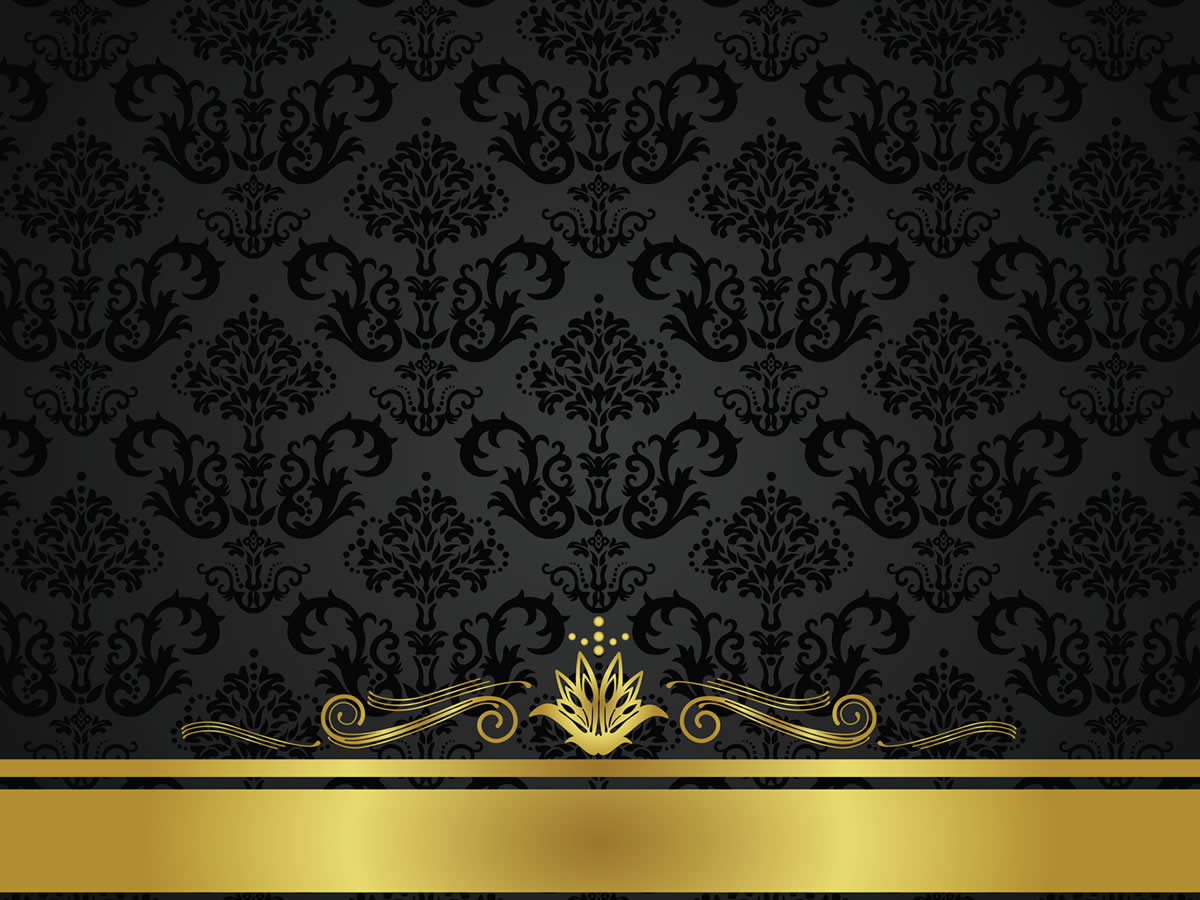 Magnetic interactions
:In the presence of a magnetic field the nuclear spin moment experiences a dipolar interaction with the magnetic field ie Zeeman splitting
 There are many sources of magnetic fields that can be experienced by the nucleus.
 The total effective magnetic field at the nucleus, Beff is given by
		Beff = (Bcontact + Borbital + Bdipolar) + Bapplied
Dr.A. Simi
Dr.A. Simi
50
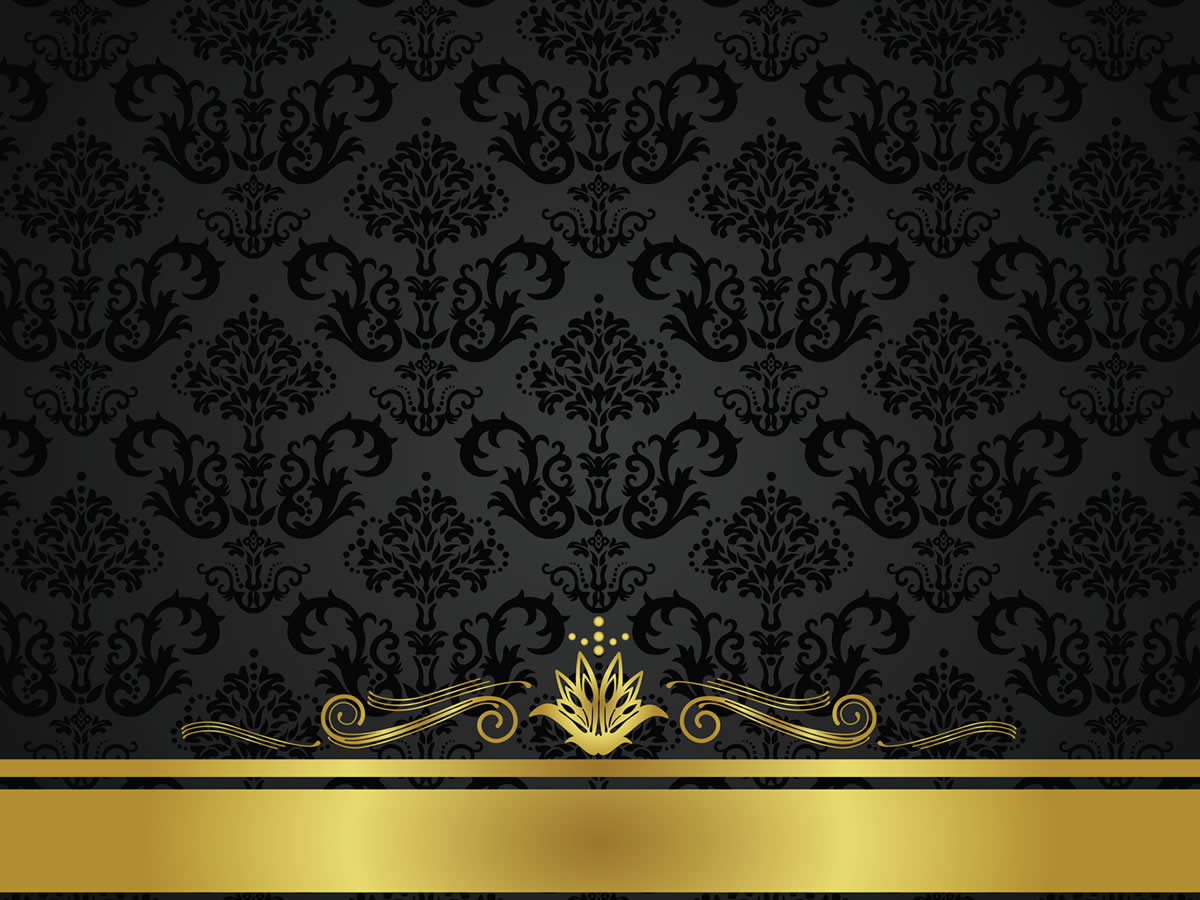 The first three terms being due to the atom's own partially filled electron shells.
 Bcontact is due to the spin on those electrons polarising the spin density at the nucleus
 Borbital is due to the orbital moment on those electrons, and Bdipolaris the dipolar field due to the spin of those electrons.
Energy of the nuclear levels Em= -gμNBmI
Dr.A. Simi
Dr.A. Simi
51
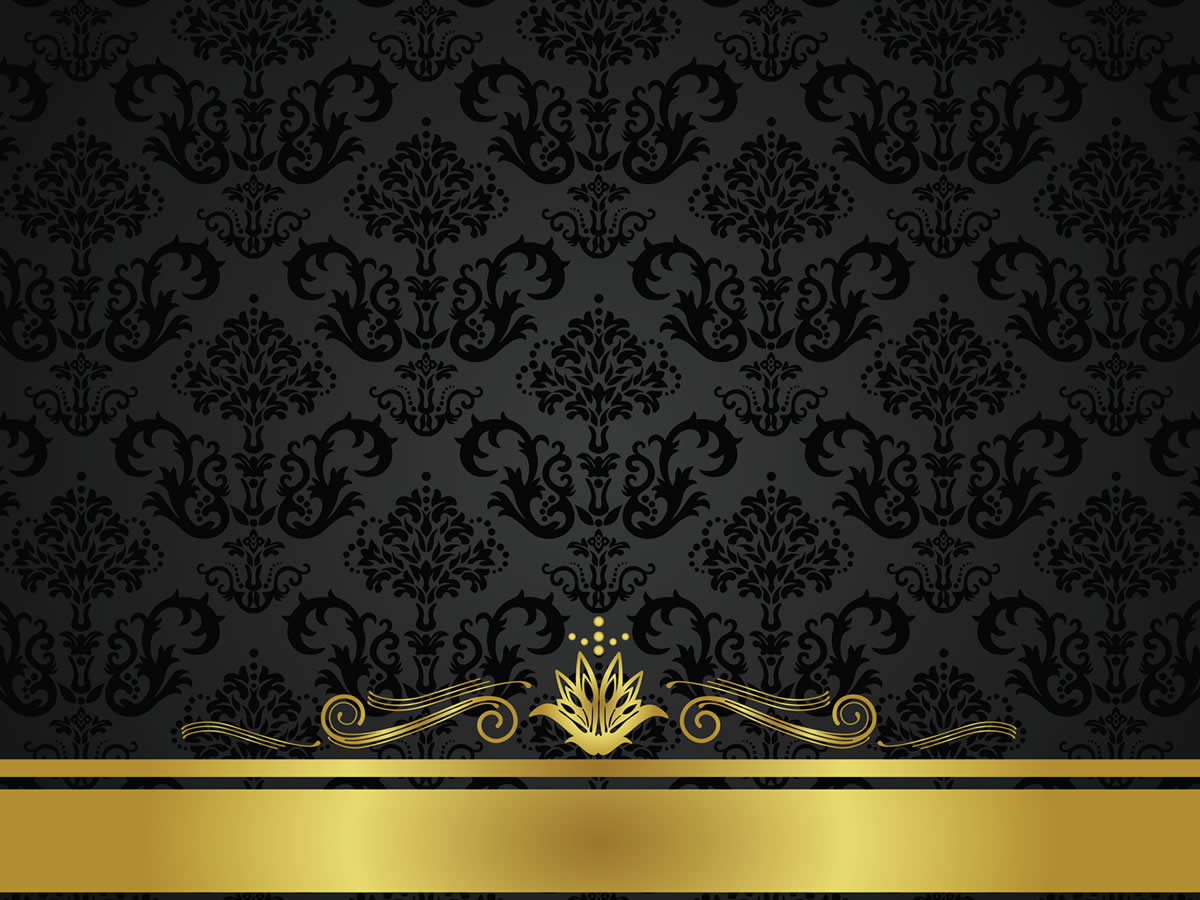 This magnetic field splits nuclear levels with a spin of I into (2I+1) substates. 
 Transitions between the excited state and ground state can only occur where mI changes by 0 or 1. 
This gives six possible transitions for a 3/2 to 1/2 transition, giving a sextet , with the line spacing being proportional to Beff.
Dr.A. Simi
Dr.A. Simi
52
Effect of magnetic field on 57Fe
Dr.A. Simi
53
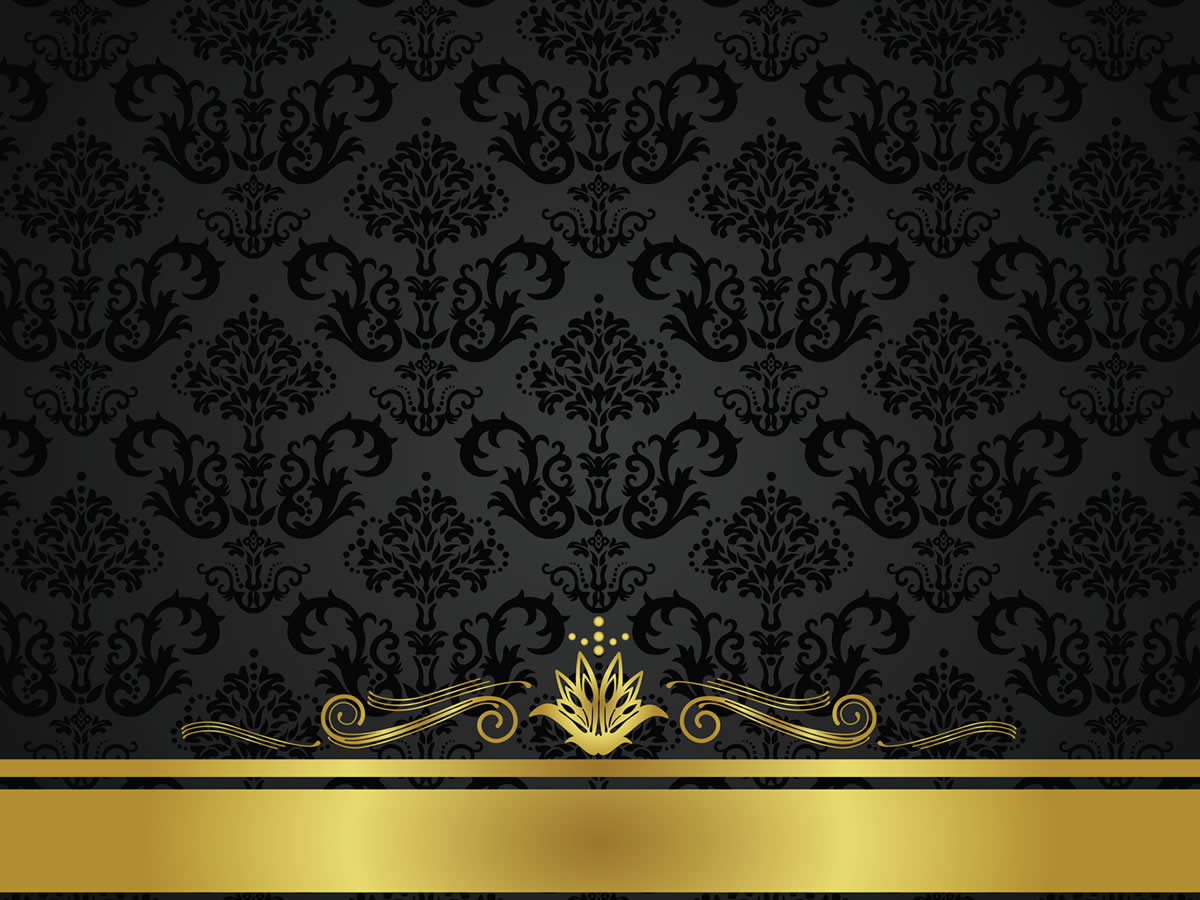 The line positions are related to the splitting of the energy levels, but the line intensities are related to the angle between the Mössbauer gamma-ray and the nuclear spin moment. 
The outer, middle and inner line intensities are related by:
			3 : (4sin2θ)/(1+cos2θ) : 1
Dr.A. Simi
Dr.A. Simi
54
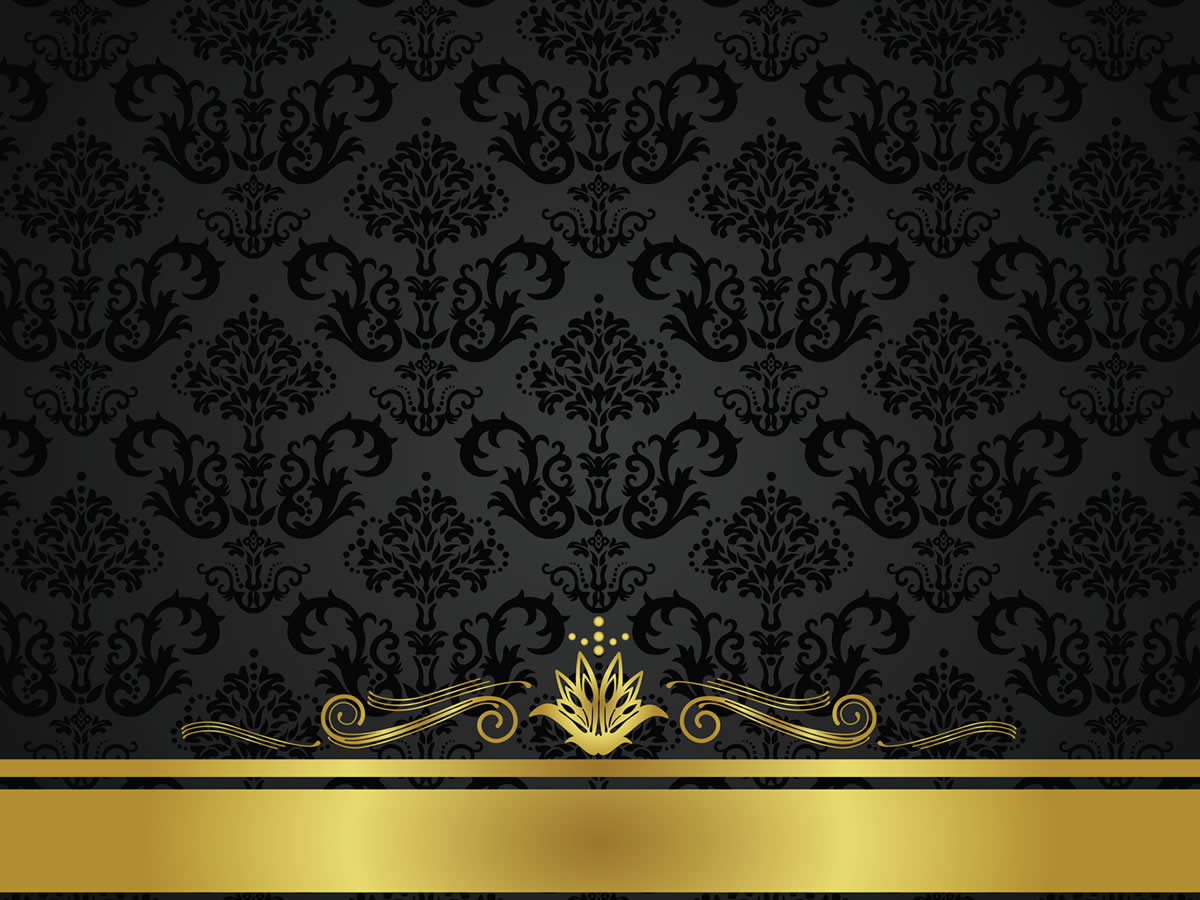 Outer and inner lines are always in the same proportion.
 The middle lines can vary in relative intensity between 0 and 4 depending upon the angle the nuclear spin moments make to the gamma-ray.
 In polycrystalline samples with no applied field this value averages to 2,
But in single crystals or under applied fields the relative line intensities can give  information about moment orientation and magnetic ordering.
Dr.A. Simi
Dr.A. Simi
55
Applications of Mossbauer  spectra
Dr.A. Simi
56
Spectra of spin free Fe(II) – FeSO4.7H2O
Dr.A. Simi
57
From the crystallographic data it was initially concluded that FeSO4.7H2O is having a perfect Oh symmetry, with six H2O on each vertex.
But the MB spectrum recorded showed a large quadruple splitting, which is not possible in a regular Oh symmetry. (for perfect Oh field efg is zero)
Dr.A. Simi
58
Fe(II) is a d6 system.
In weak field created by H2O, an orbitally degenerate system results.
This under goes J-T distortion (Z in)to remove the degeneracy and forms a tetragonal field.
This creates an efg at the nucleus and hence quadruple splitting.
The structure assigned is an distorted Oh with all angles 90o and x ≠  y ≠ z
Dr.A. Simi
59
Dr.A. Simi
60
Prussian Blue and Turnbull’s blue
Prussian blue is a dark blue pigment with the idealized formula Fe7(CN)18. it is prepared by adding a ferric salt to ferrocyanide
	Fe3+ + [Fe2+(CN)6] 4-			Fe3+4[Fe2+(CN)6]3
 Turnbull's blue is the same substance but is made from different reagents , i.e. addition ferrous salts to ferricyanide.
Fe2+ + [Fe3+(CN)6] 3-		 		Fe3+4[Fe2+(CN)6]3
Its lightly different color stems from different impurities.
Dr.A. Simi
61
For a long time one had considered them as chemically different compounds. 
Prussian Blue with [FeII(CN)6]4- anions and Turnbull’s Blue with [FeIII(CN)6]3- anions, according to the different way of preparing them. 
However, the Mössbauer spectra recorded by Fluck et al.,  were nearly identical for both PB and TB showing only the presence of [FeII(CN)6]4- and Fe3+ in the high spin state.
Dr.A. Simi
62
This could be confirmed by use of K4[FeII(CN)6] and K3[FeIII(CN)6] as reference compounds.
 Immediately after adding a solution of Fe2+ to a solution of [FeIII(CN)6]3- a rapid electron transfer takes place from Fe2+ to the anion [FeIII(CN)6]3- with subsequent precipitation of the same material .
A singlet for Fe(II) and a quadruple doublet for Fe(III)  were which confirmed Prussian blue and Turnbull’s blue are identical
Dr.A. Simi
63
Fe(II) – L.S – efg = 0- Q.S not present
Fe(III) – L.S – efg ≠ 0
Q.S  present
Fe(III) – H.S – efg = 0
Q.S not present
Fe(II) – H.S – efg ≠ 0
Q.S present
Dr.A. Simi
64
The Fe(II) centers, which are low spin, are surrounded by six carbon ligands in an octahedral configuration. 
The Fe(III) centers, which are high spin, are octahedrally surrounded on average by 4.5 nitrogen atoms and 1.5 oxygen atoms (the oxygen from the six coordinated water molecules). 
This introduces an efg at Fe(III) nucleus and hence Q.S
Dr.A. Simi
65
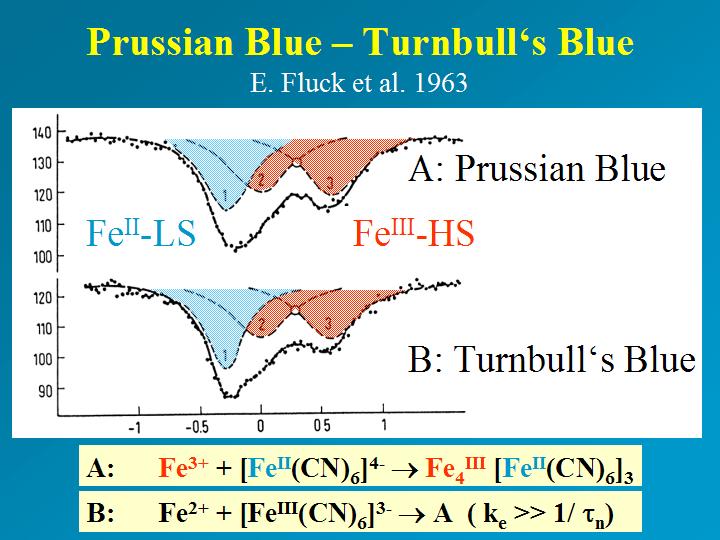 .
Dr.A. Simi
66
Sodium nitroprusside – Na2[Fe(CN)5(NO)]
The O.S of Fe in nitroprusside was a matter of controversy for a long time.
Initially it was assumed that it contained Fe(II) and NO+ since it was diamagnetic. [Fe(II)-d6; Fe(III) –d5]
But the MB spectrum of the sample showed a doublet with δ = -0.165 mm/S 
This value is too negative for a Fe(II) complex.
Dr.A. Simi
67
Dr.A. Simi
68
This suggests that the Fe may be in Fe(IV) state.
The magnetism and MB spectrum are in consistent with the structure which has an extensive π-bonding with +NO ligand .
The t2g orbitals of Fe and the p-orbital of N present in +NO containing the odd e-, to form a π-bond
Dr.A. Simi
69
The Fe(II) is transferring the e-s form filled t2g level to the vacant π- antibonding orbital of NO.
This makes the shift value to approach Fe(IV) values.
Now because of this the shielding of s-e- by the d e-s decreases and hence the shift becomes more.
This is supported by the decrease in N-O stretching frequency in IR, since the anti bonding level is filled.
Dr.A. Simi
70
K4[Fe(CN)6] is a 3d6 LS complex with Oh symmetry, where all six electrons are accommodated in the three t2g orbitals.
 Both contributions (EFG)val and (EFG)lat vanish; there is no quadrupolar interaction. 
Na2[Fe(CN)5NO]2H2O has C4v symmetry with d-orbital splitting as shown.
Dr.A. Simi
71
Dr.A. Simi
72
Its LS behavior requires that all six electrons are accommodated in the lowest three orbitals arising from the tetragonal splitting of the former cubic t2g (Oh) subgroup. 
(EFG)val is still zero, but (EFG)lat ≠ 0 arises from the ligand replacement in the iron coordination sphere.
Dr.A. Simi
73
The isomer shift data for the pentacyano complexes of iron(II) with a different sixth ligand X.
 Normalizing the isomer shifts to that of the pentacyanonitrosylferrate complex as zero point
 The ordering expresses the varying effects of dπ-pπ back donation for the different sixth ligand X.
The isomer shift values become more positive on going from NO+ to H2O
Dr.A. Simi
74
dπ-pπ backdonation decreases causing an increasing d-electron density residing near the iron centre.
 Stronger shielding of s-electrons by d-electrons, which finally creates lower s-electron density at the nucleus. 
The nuclear factor ΔR/R is negative for 57Fe explains the increasingly positive isomer shift values in the given sequence from NO+ to H2O
Dr.A. Simi
75
Dr.A. Simi
76
Ferredoxin
Study of ferredoxin, a Fe-S protein, which assists in in-vivo e- transfer reactions
The two-iron centres are not equivalent in the reduced form. 
The oxidized form with two Fe(III)-high spin centres can be distinguished from the reduced form with one Fe(III)-high spin centre and one Fe(II)-high spin centre  only by using MB spectrum
Dr.A. Simi
77
Dr.A. Simi
78
Study of thermal spin-cross over
Many coordination compounds possessing  intermediate ligand field strengths show thermal spin crossover. [ i.e. HS <--> LS]
[Fe(phen)2(NCS)2] undergoes thermal spin transition .
The main result is that in the temperature region, where the MAS spectra reflect the transition to the LS state, the MES spectra still show the typical HS signals arising from excited ligand field states
Dr.A. Simi
79
Dr.A. Simi
80
QUESTIONS???
Dr.A. Simi
81